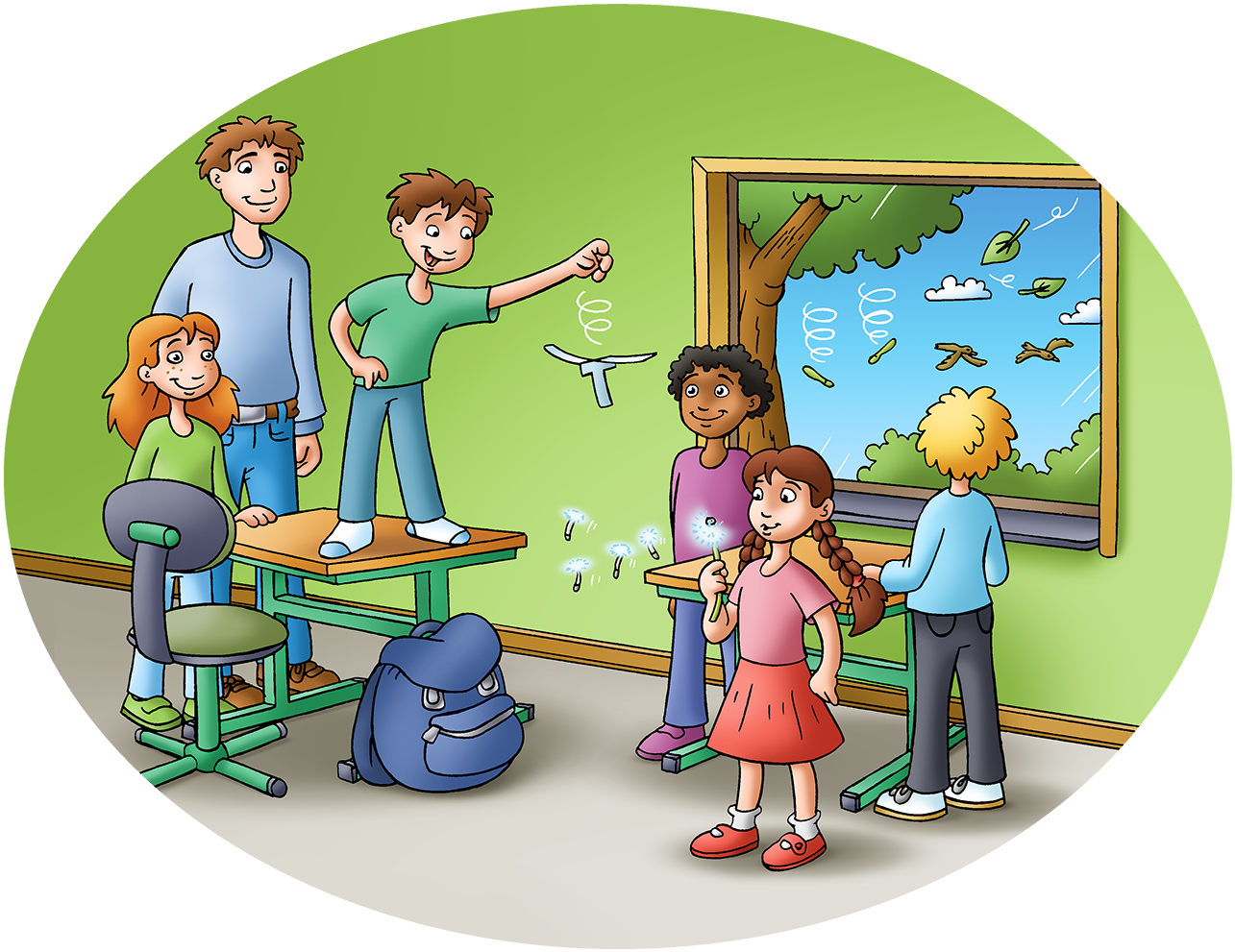 MinimaratonEn sej svæver
Minimaraton går ud på at…
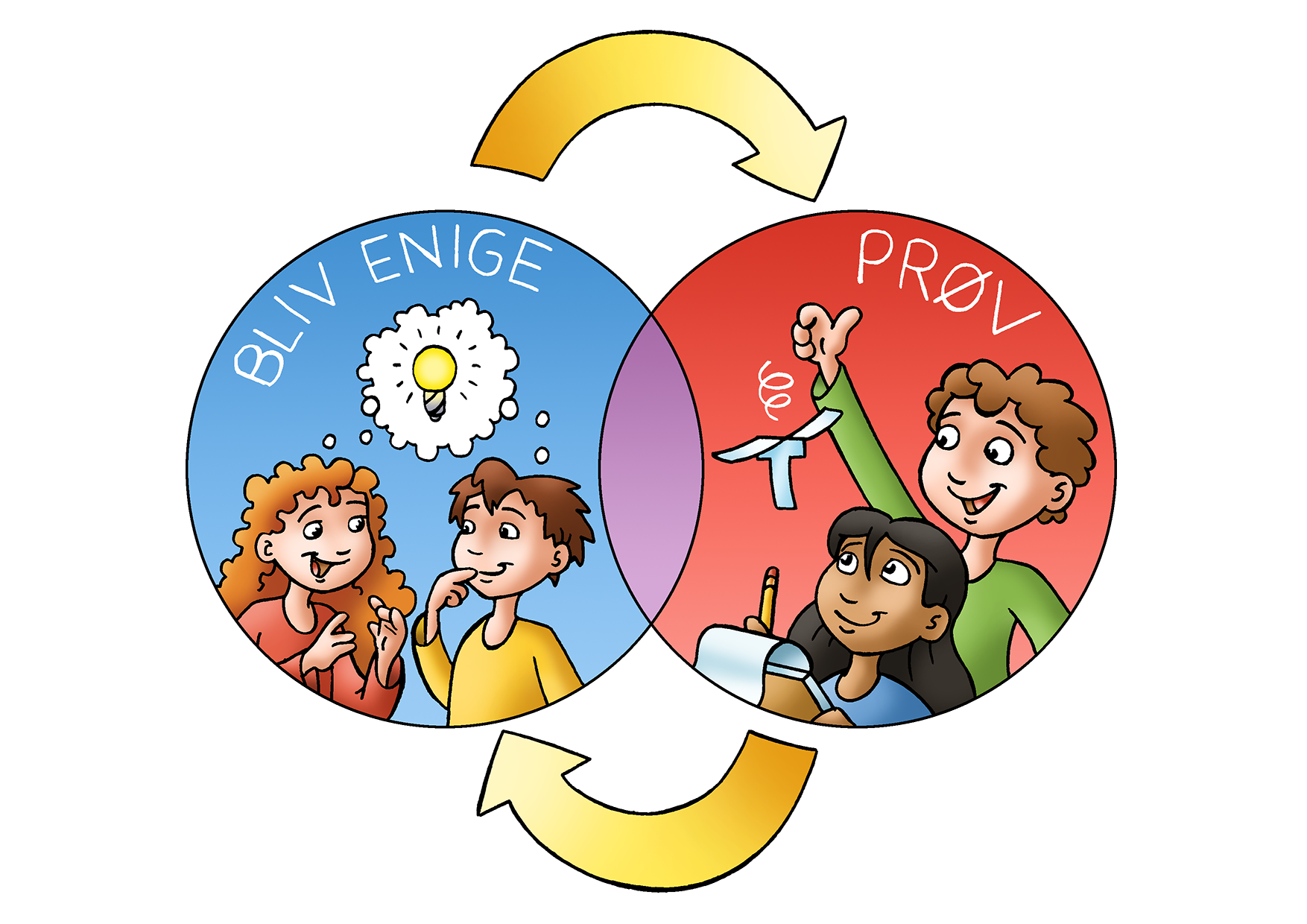 øve sig i samarbejde og blive enige
undersøge og lege
prøve mange gange og lave mange løsninger
Man kan ikke gøre noget forkert!
Dagens opgave
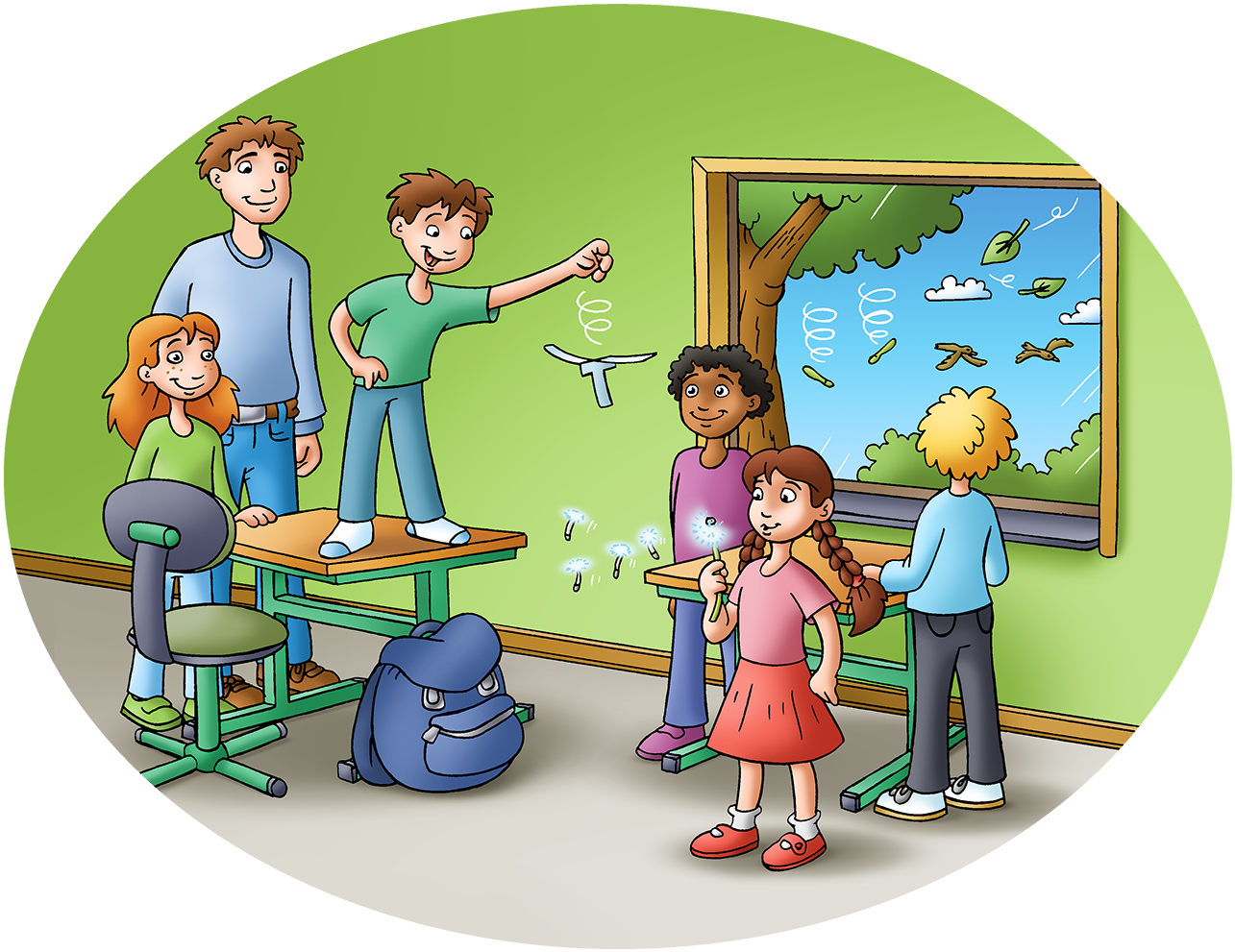 Byg en svæver, som svæver så langsomt som muligt til jorden.
Sådan gør vi
1. + 2. time
Introduktion til opgaven
Byg jeres første svæver

3. + 4. time
Undersøg og prøv mange forskellige svævere

5. + 6. time
Præsentér den bedste svæver for hinanden
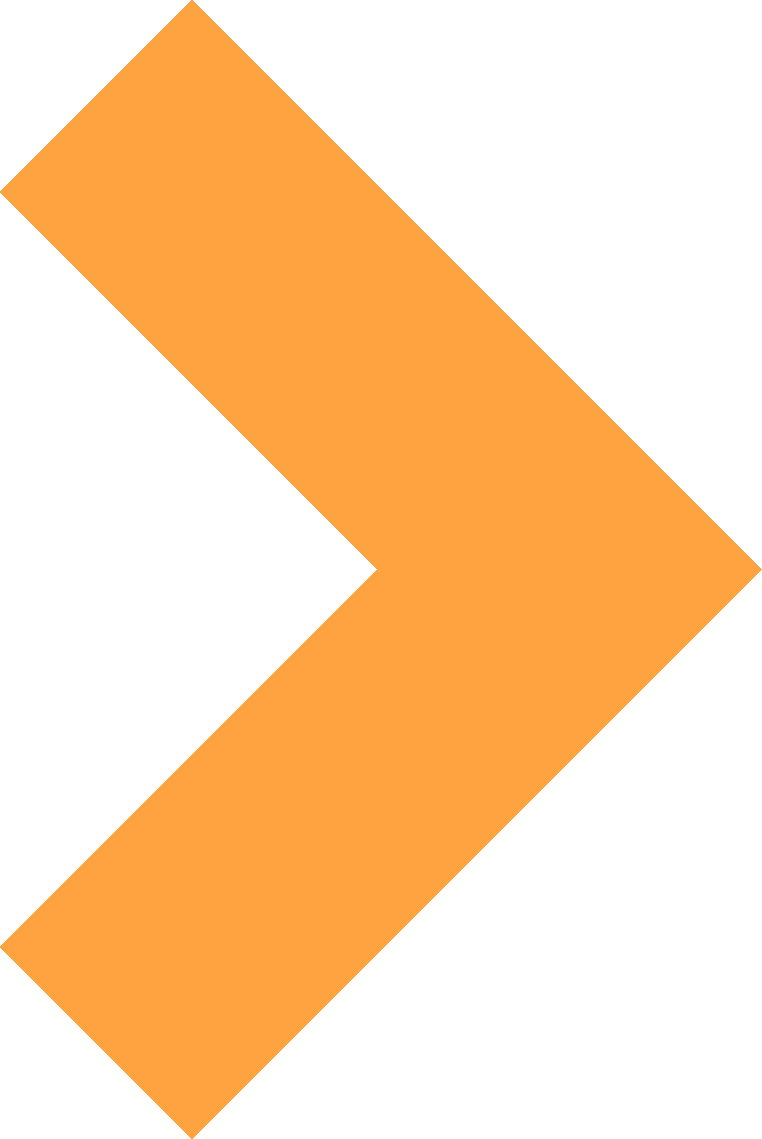 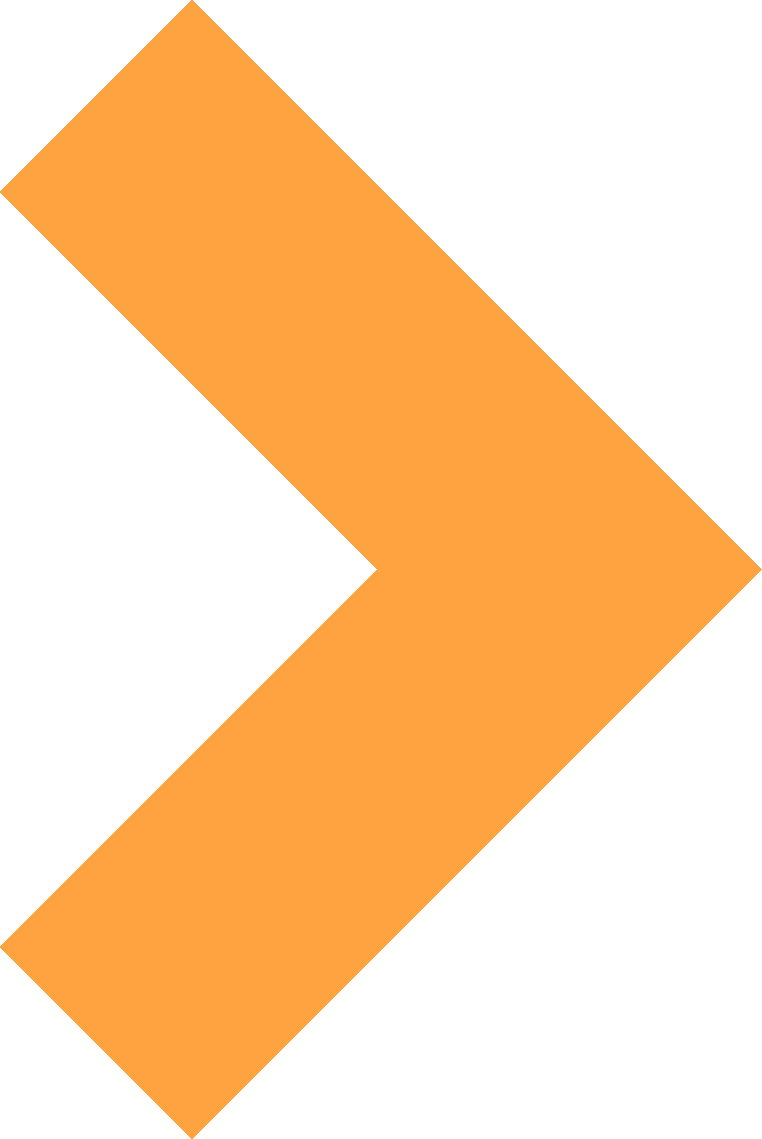 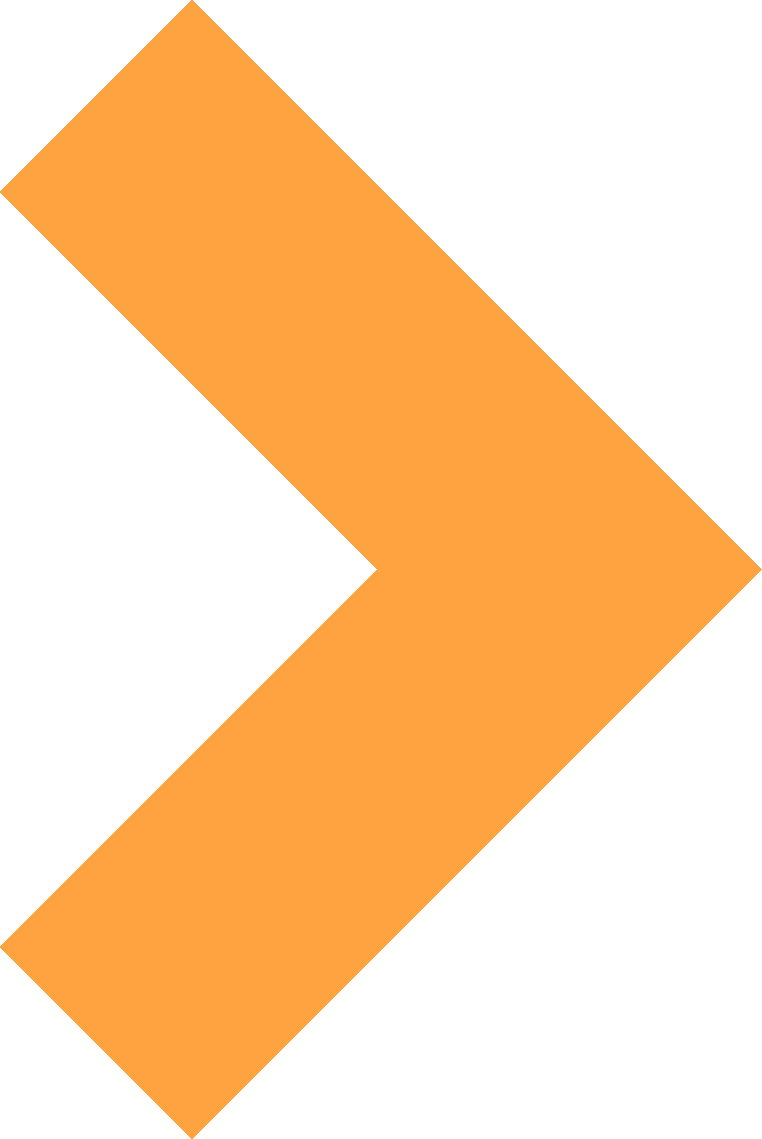 Hvad gør naturen?
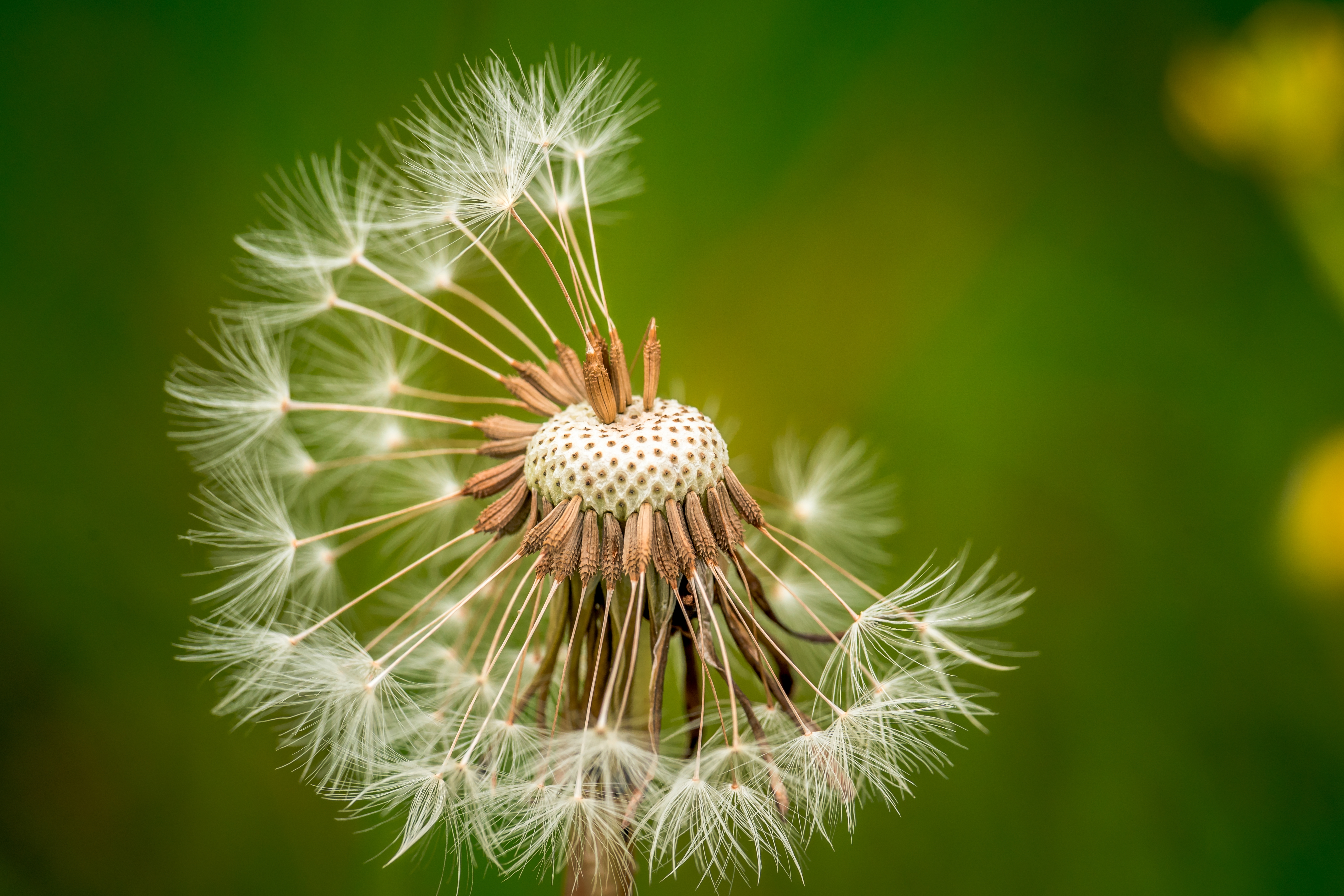 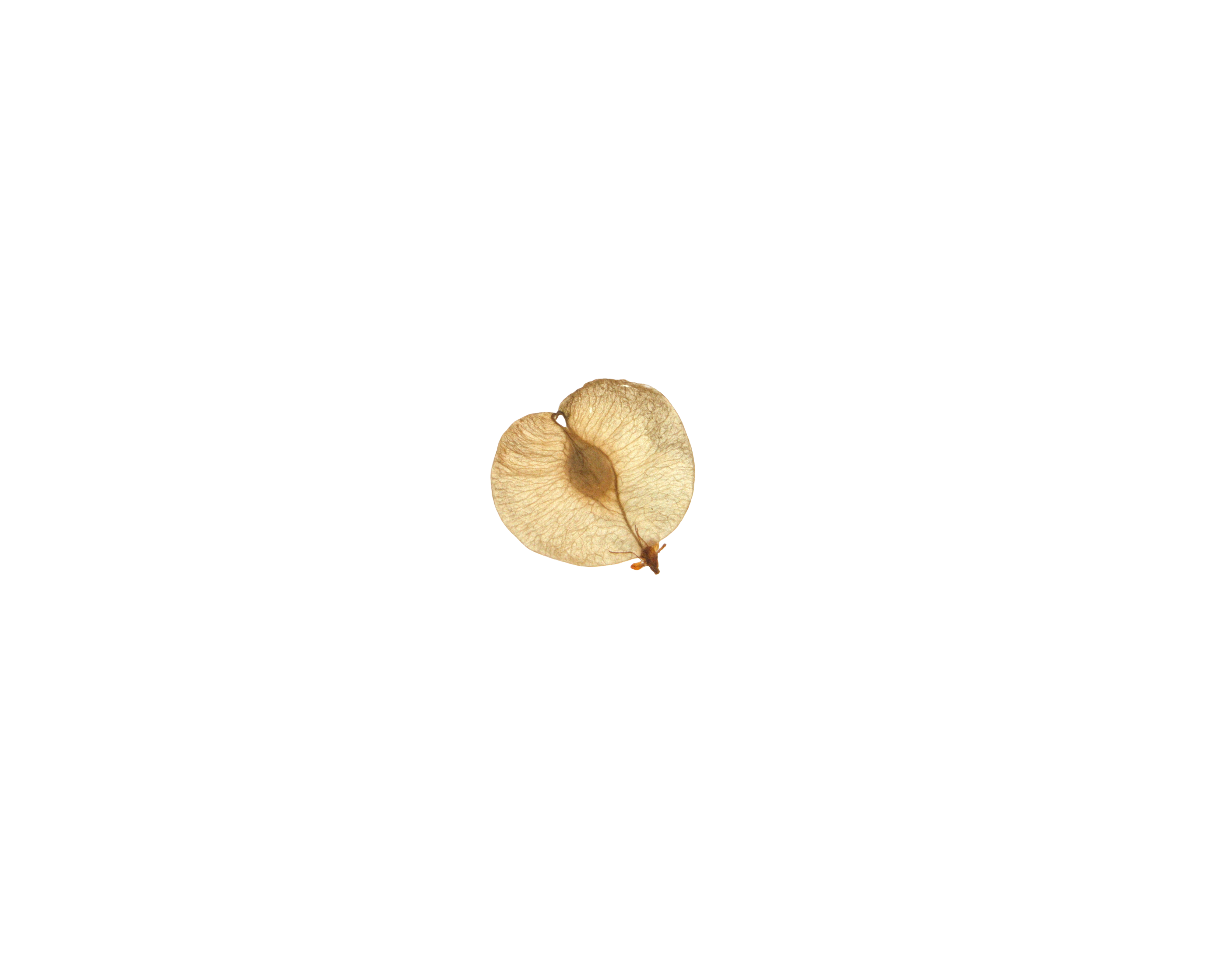 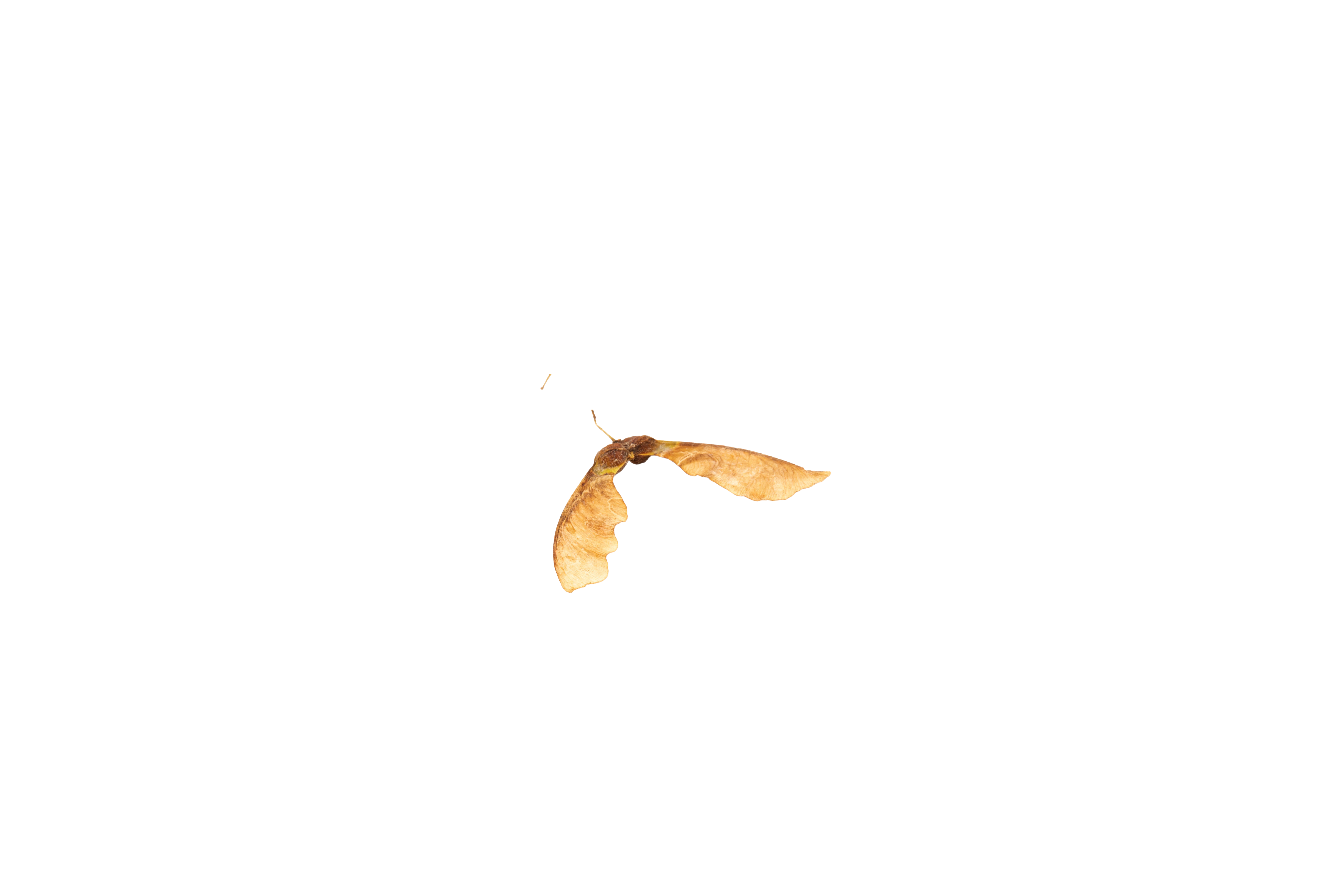 Ahornfrø
Mælkebøttefrø
Elmefrø
[Speaker Notes: Hvorfor skal frø ud i verden?]
At svæve eller at flyve?
Flyve

Aktiv
Svæve

Passiv
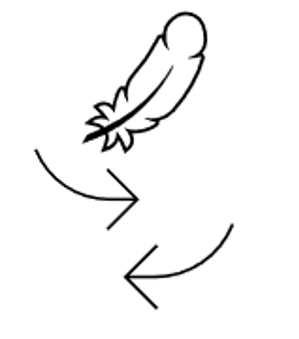 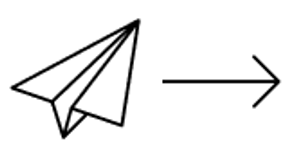 [Speaker Notes: Forskellene mellem at svæve og at flyve kan forklares ud fra den måde, objekter bevæger sig gennem luften på, og de kræfter, der påvirker deres bevægelse. En papirsflyver sættes aktivt i gang med muskelkraft og defineres i dette forløb altså ikke som en svæver. Vi opfordrer til, at eleverne ikke undersøger papirsflyvere i dette forløb.
Lad eleverne komme med eksempler på begge.]
Papir og luftmodstand
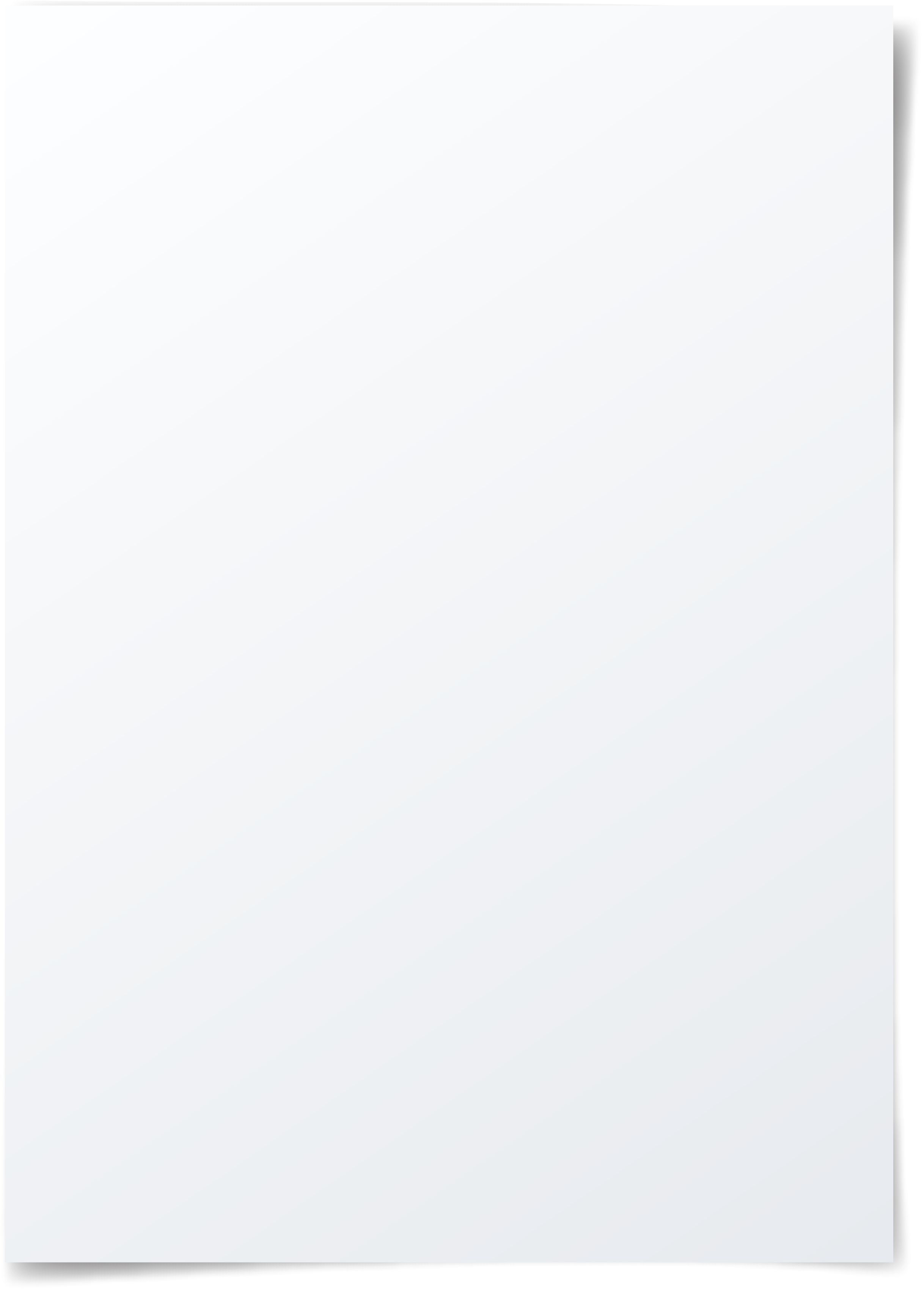 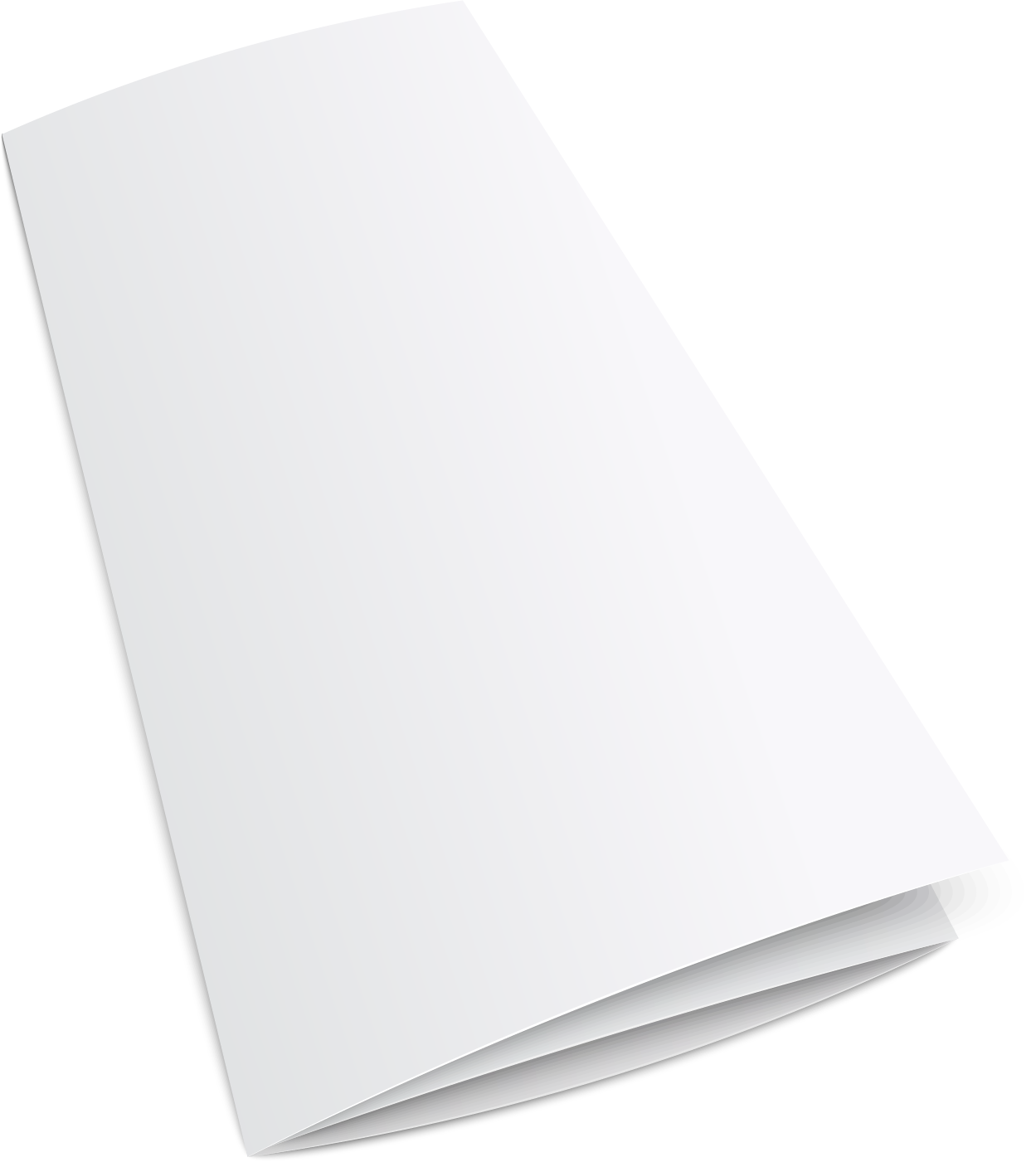 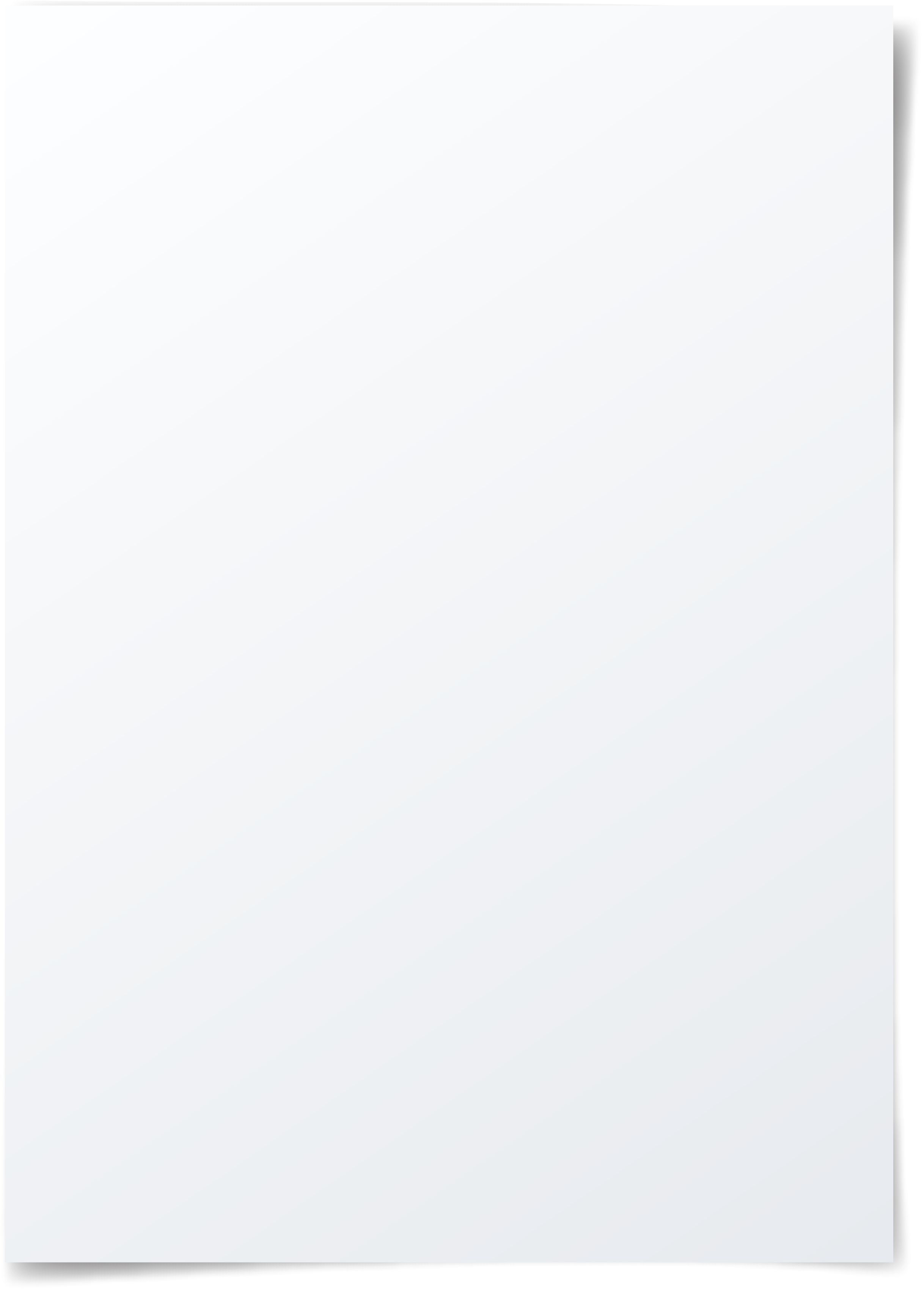 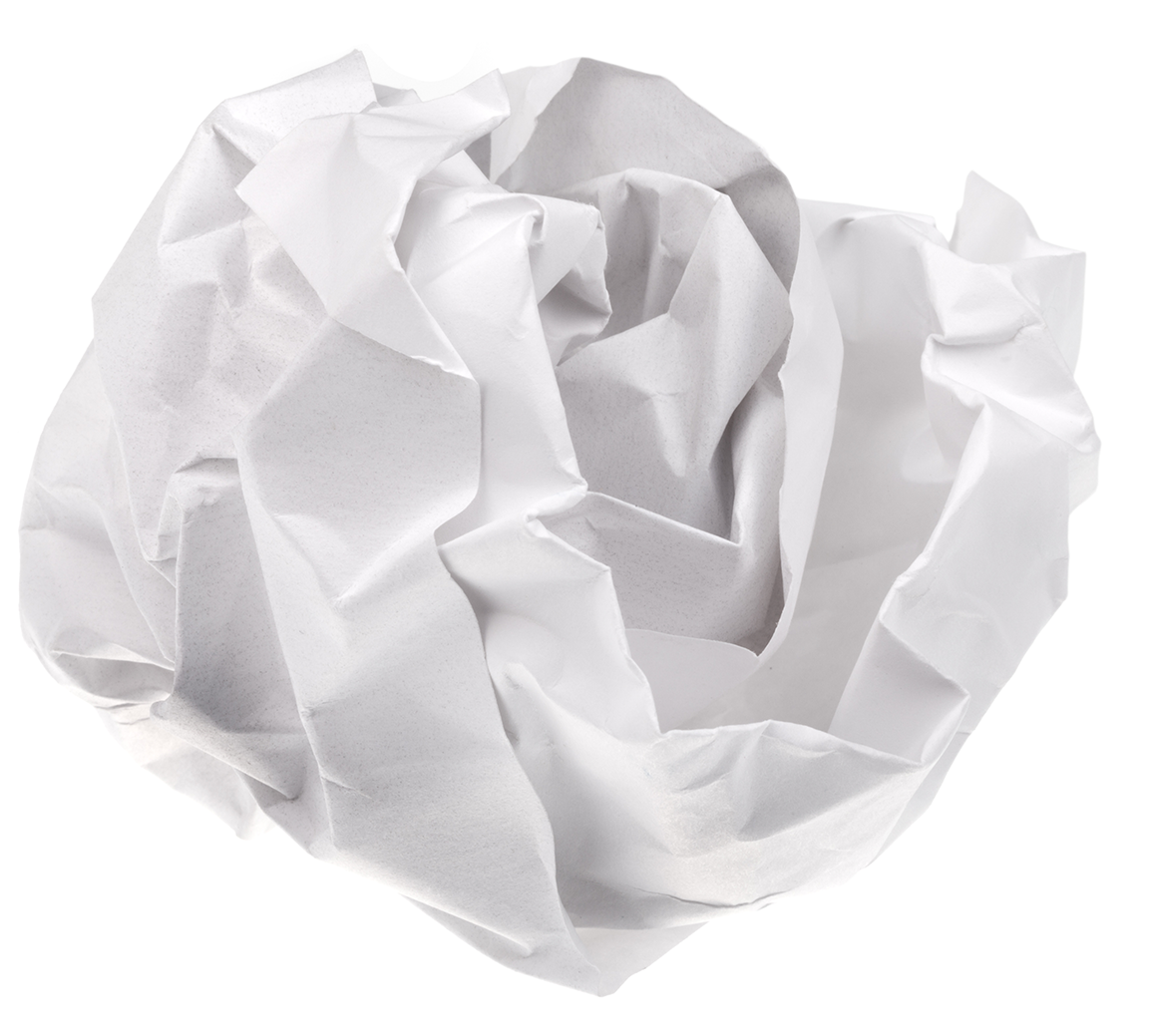 Foldet
Krøllet
Højkant
Fladt
?
[Speaker Notes: Hvilken en tror eleverne på svæver langsomst? Stil dig på stol eller bord – lad papiret falde. Først lodret, så vandret (fladt) krøllet sammen, foldet og en sidste ide?
Lad evt. eleverne prøve. Hvordan kan de få et papir til at svæve langsomt mod jorden?]
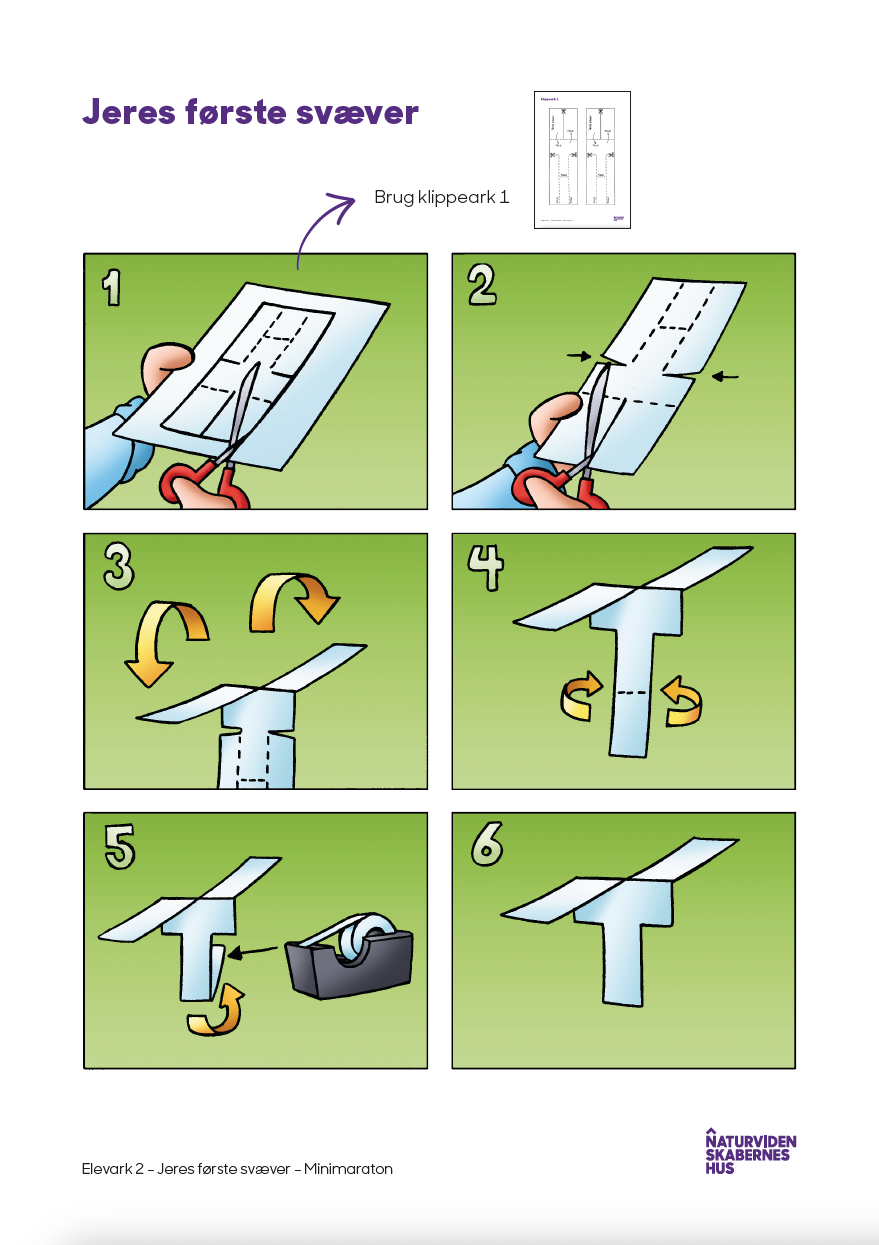 Jeres første svæver
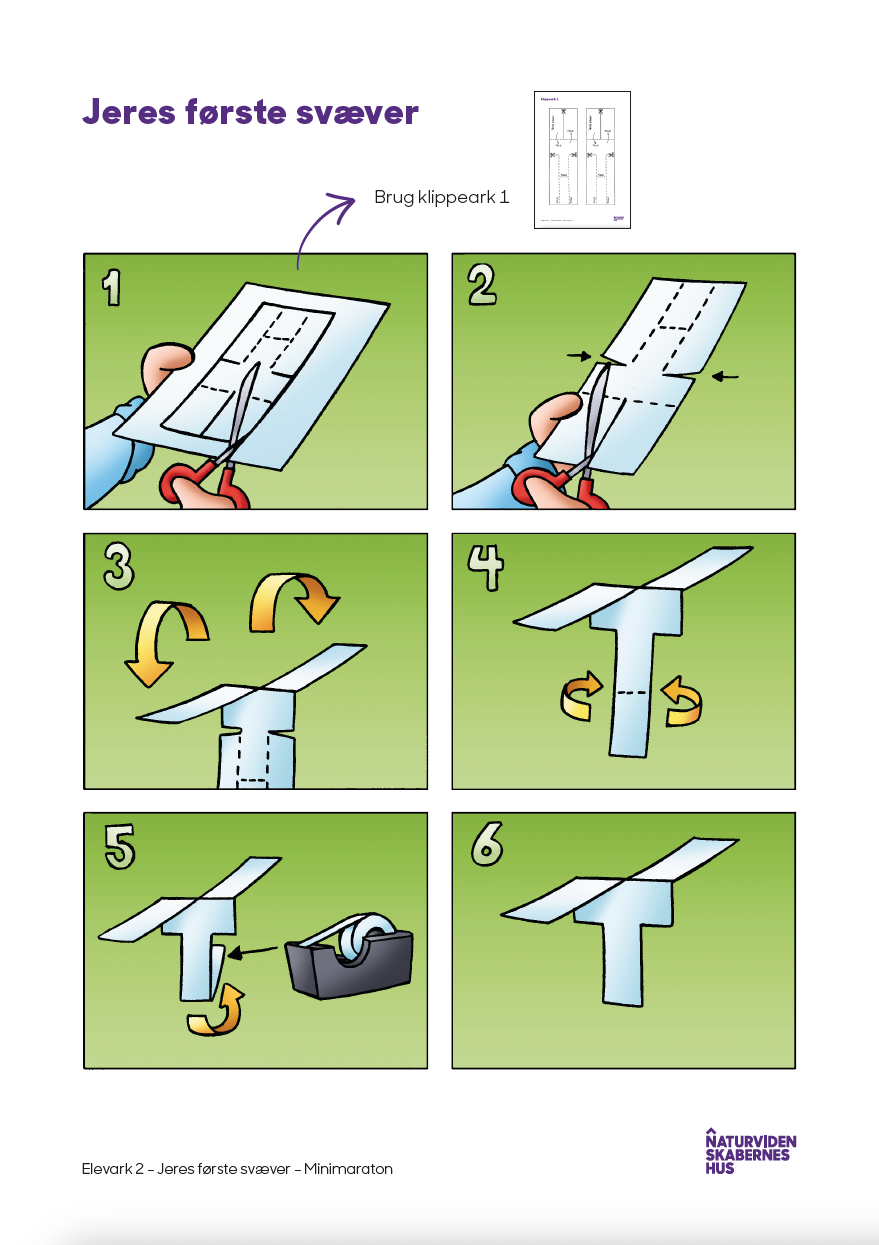 [Speaker Notes: Opfordr eleverne til at farvelægge deres svæver, så de kan kende forskel. Lad eleverne slippe svæveren så højt oppe fra som muligt. Bord eller evt. trappeopgang (forhallen?)]
[Speaker Notes: https://vimeo.com/999034147]
Bliv enige – Prøv – Gentag
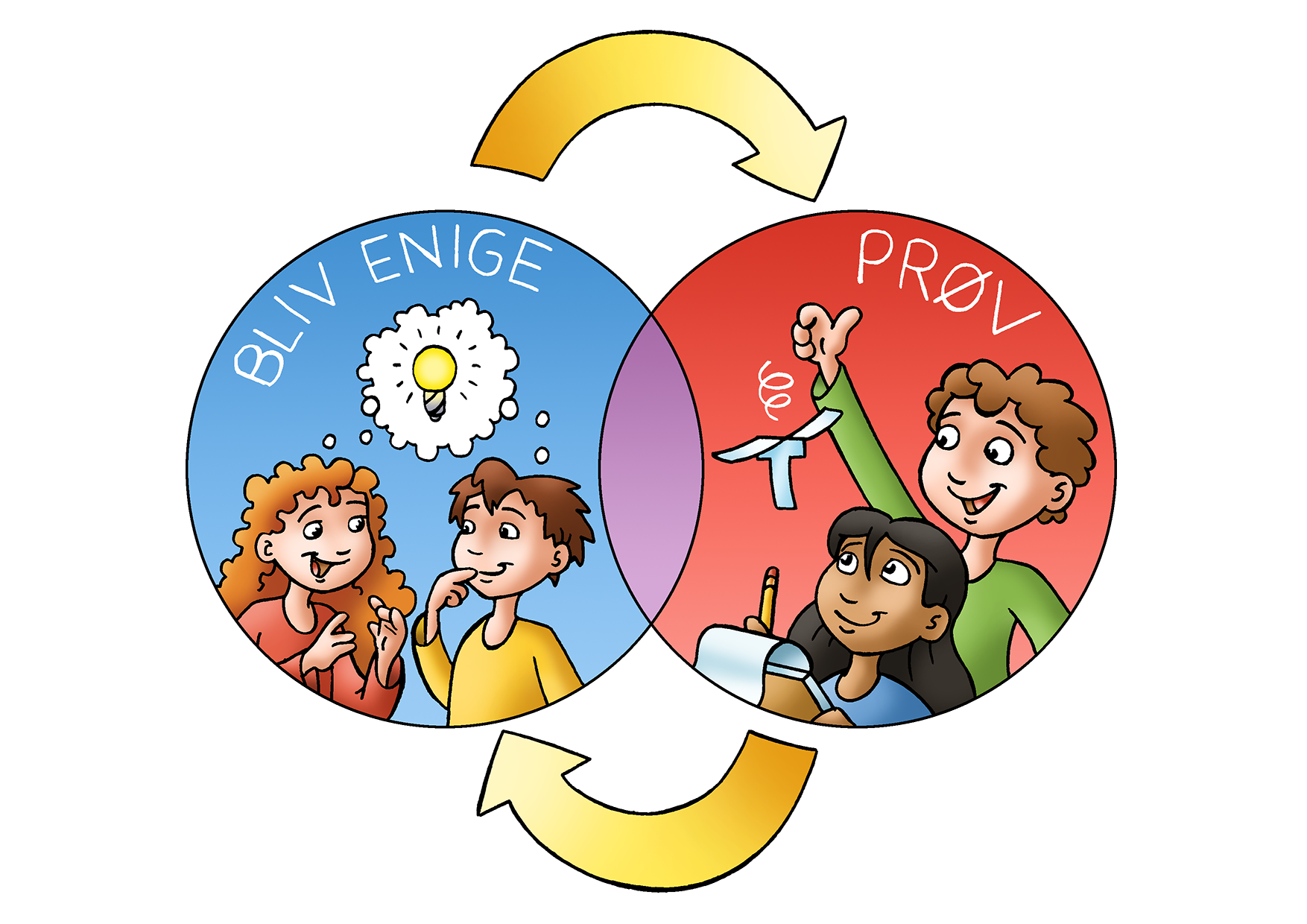 Undersøg mange forskellige svævere
Samarbejde i grupper 2 og 2
[Speaker Notes: Se lærervejledning for uddybning]
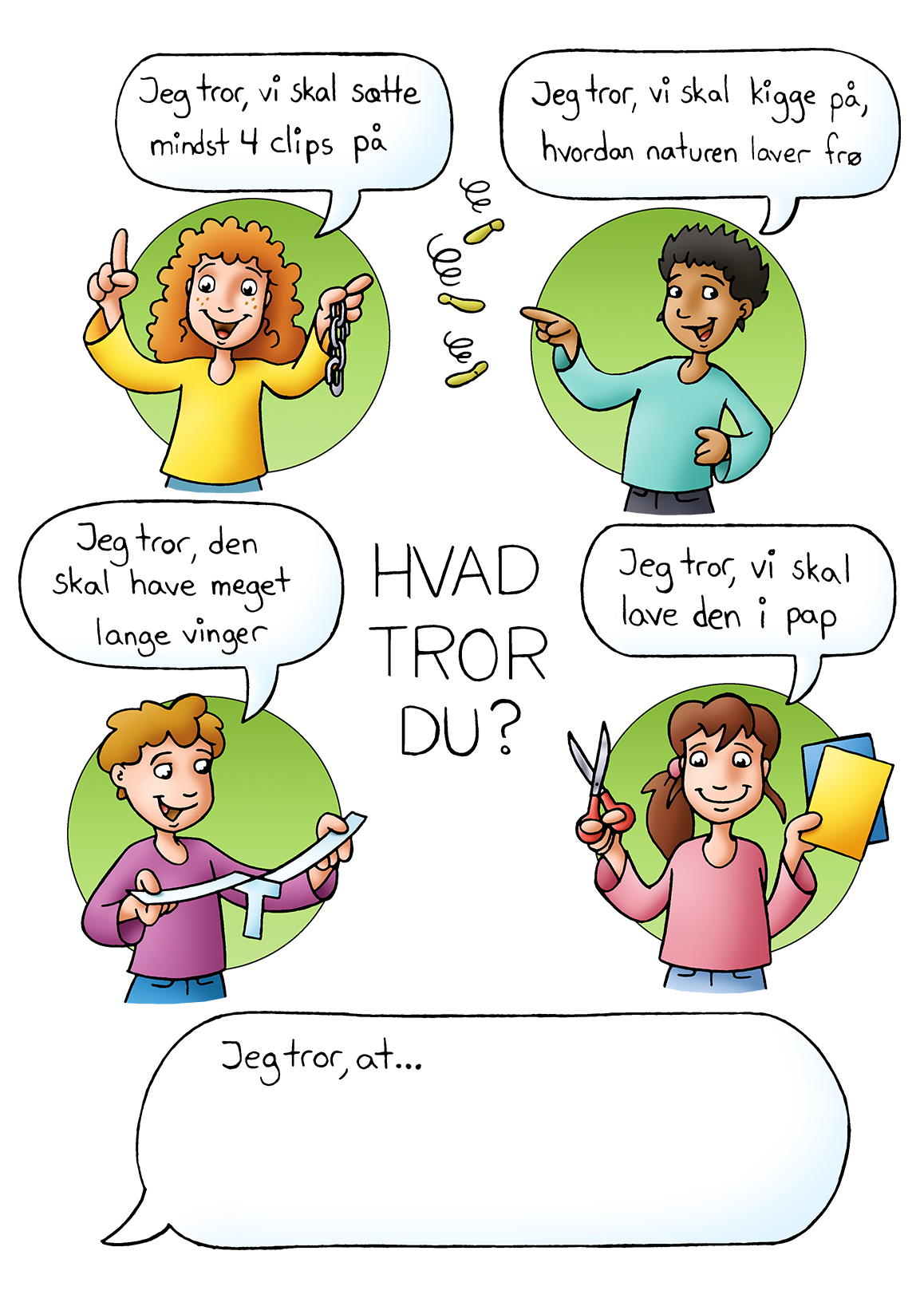 Hvad tror du?
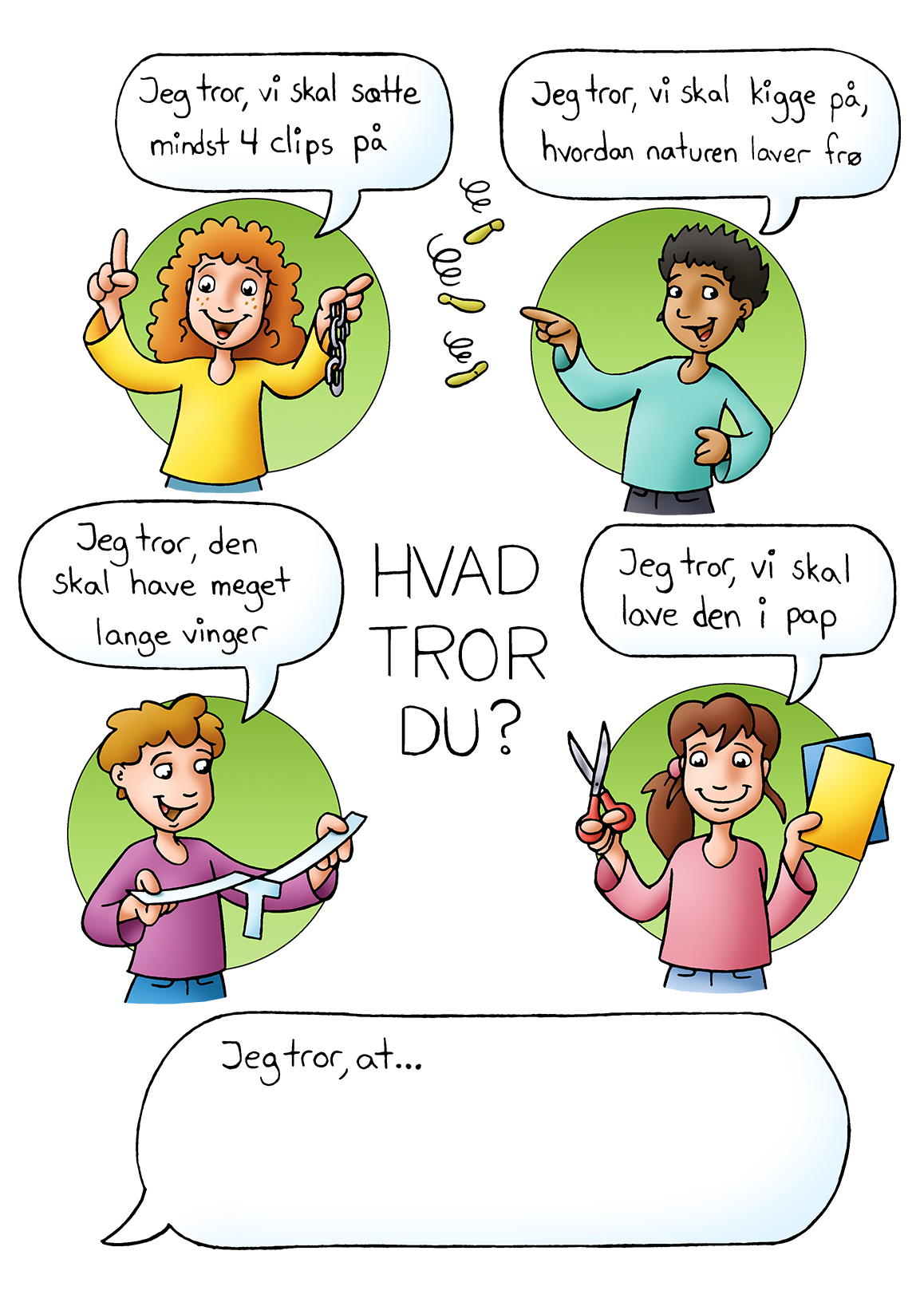 [Speaker Notes: Kom med bud 2 og 2]
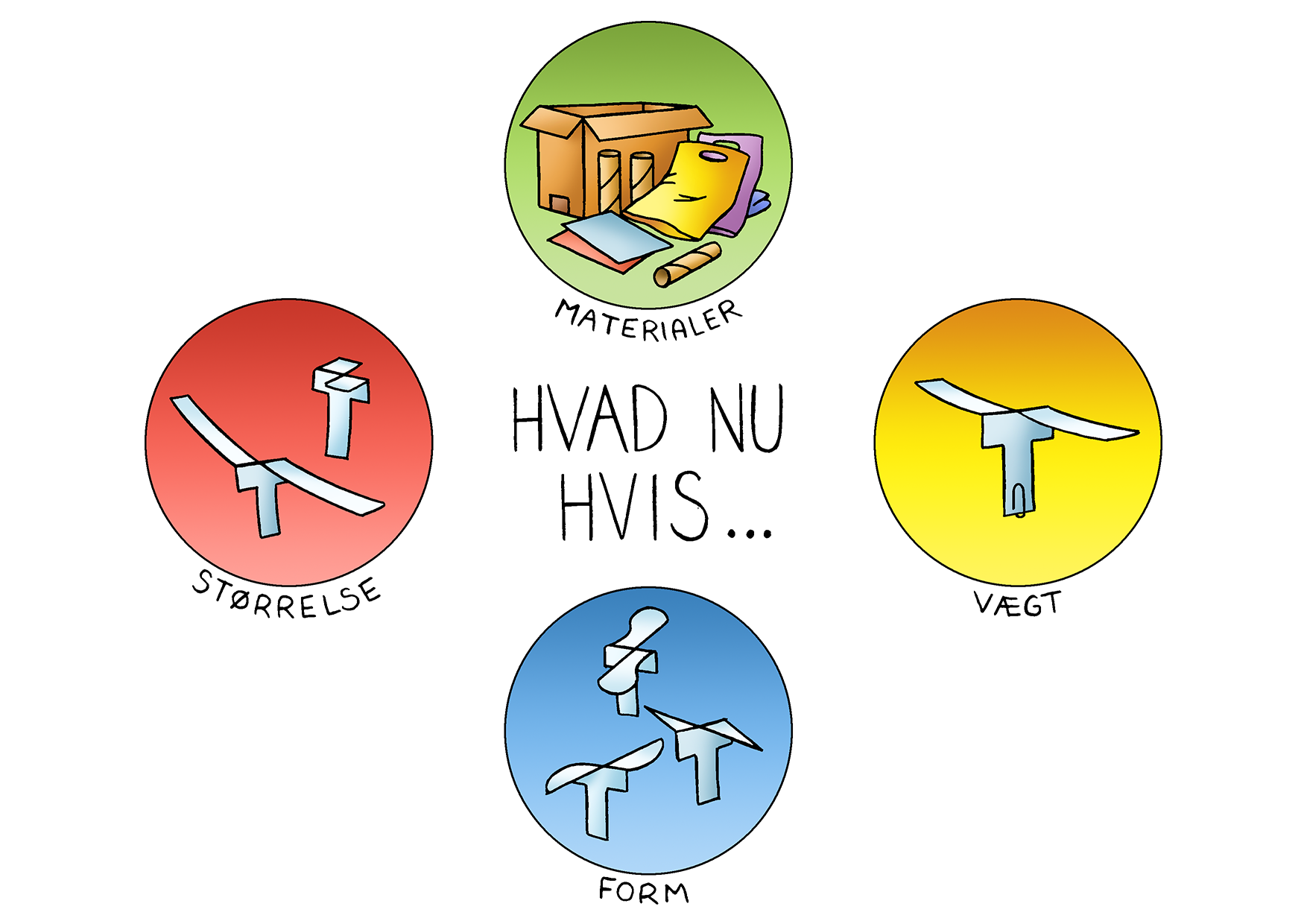 Elevark 6-7Klippeark 2-8
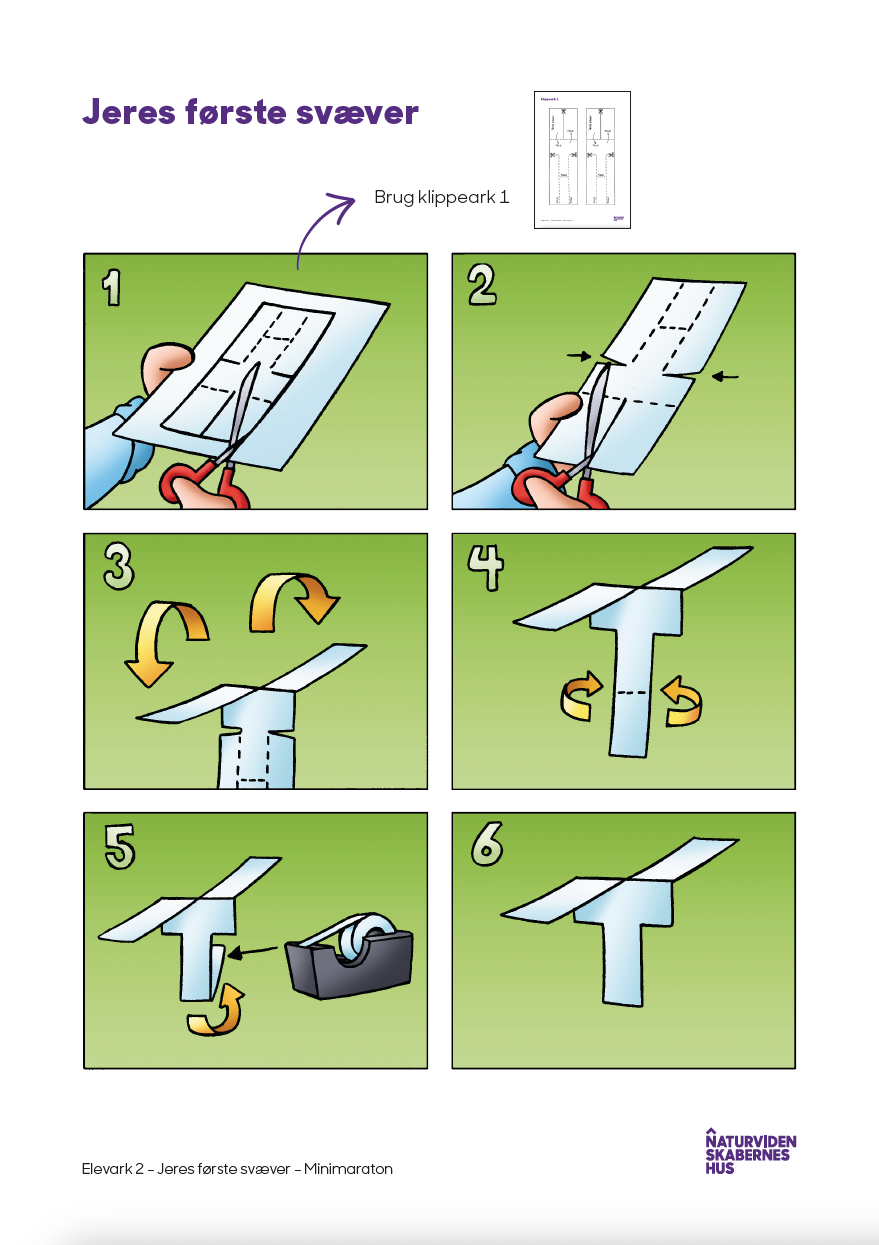 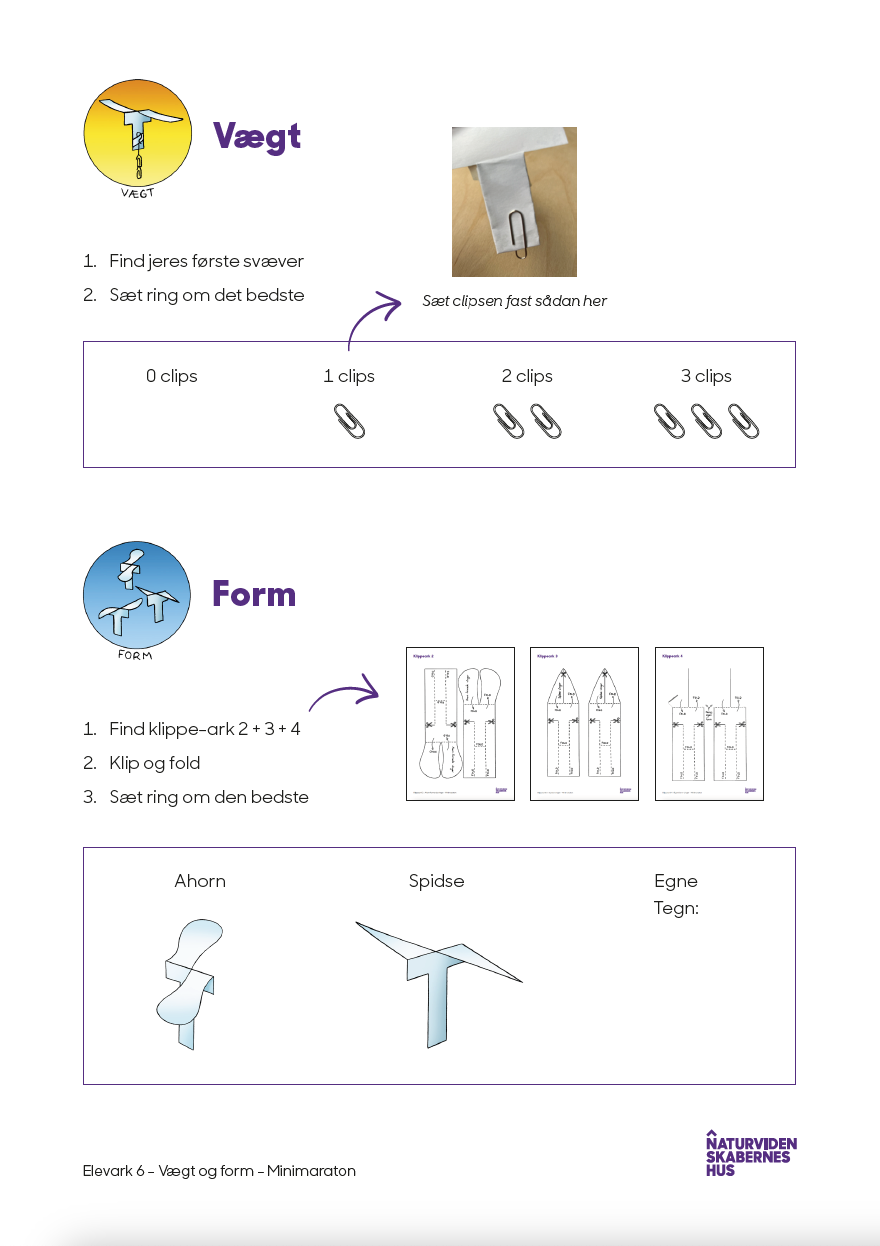 Elevark 6
Vægt
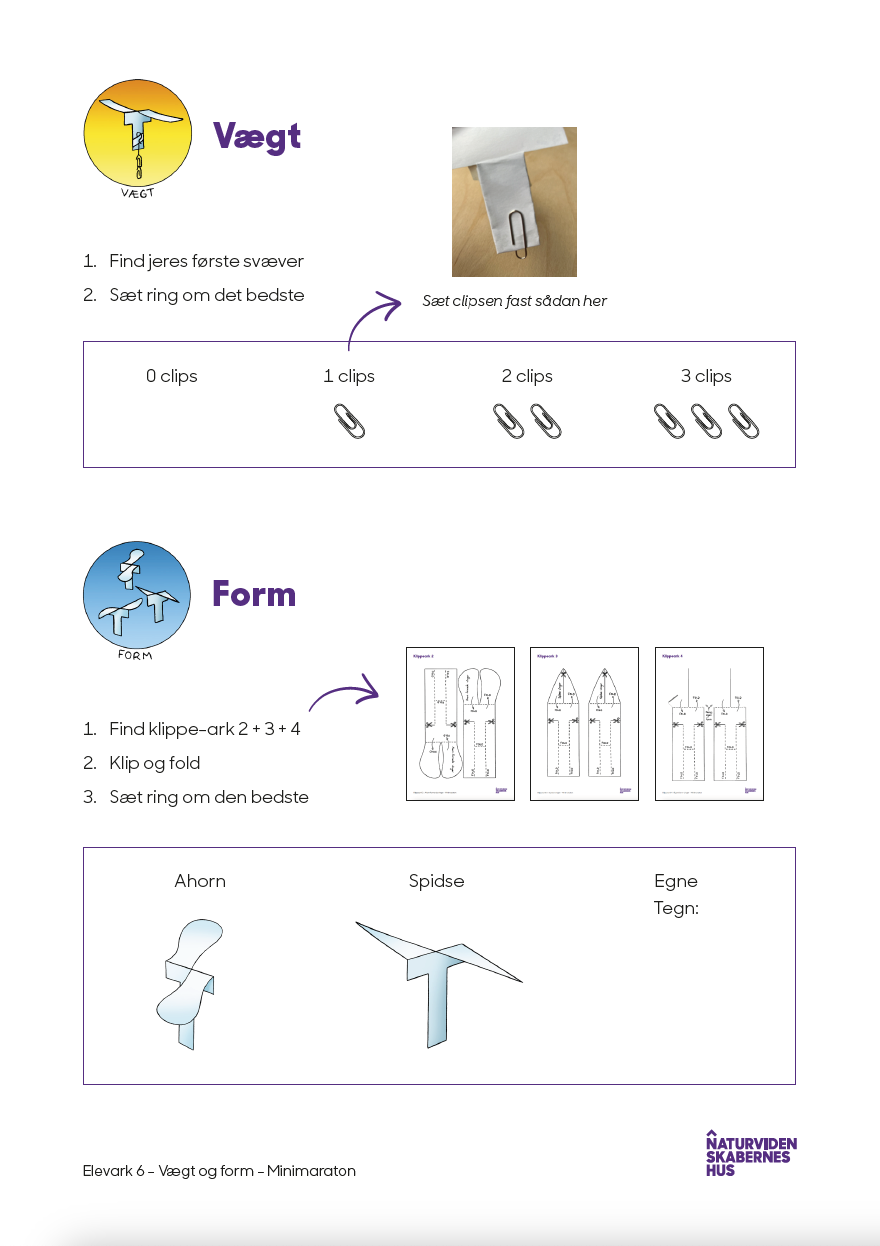 Elevark 6
Form
Form
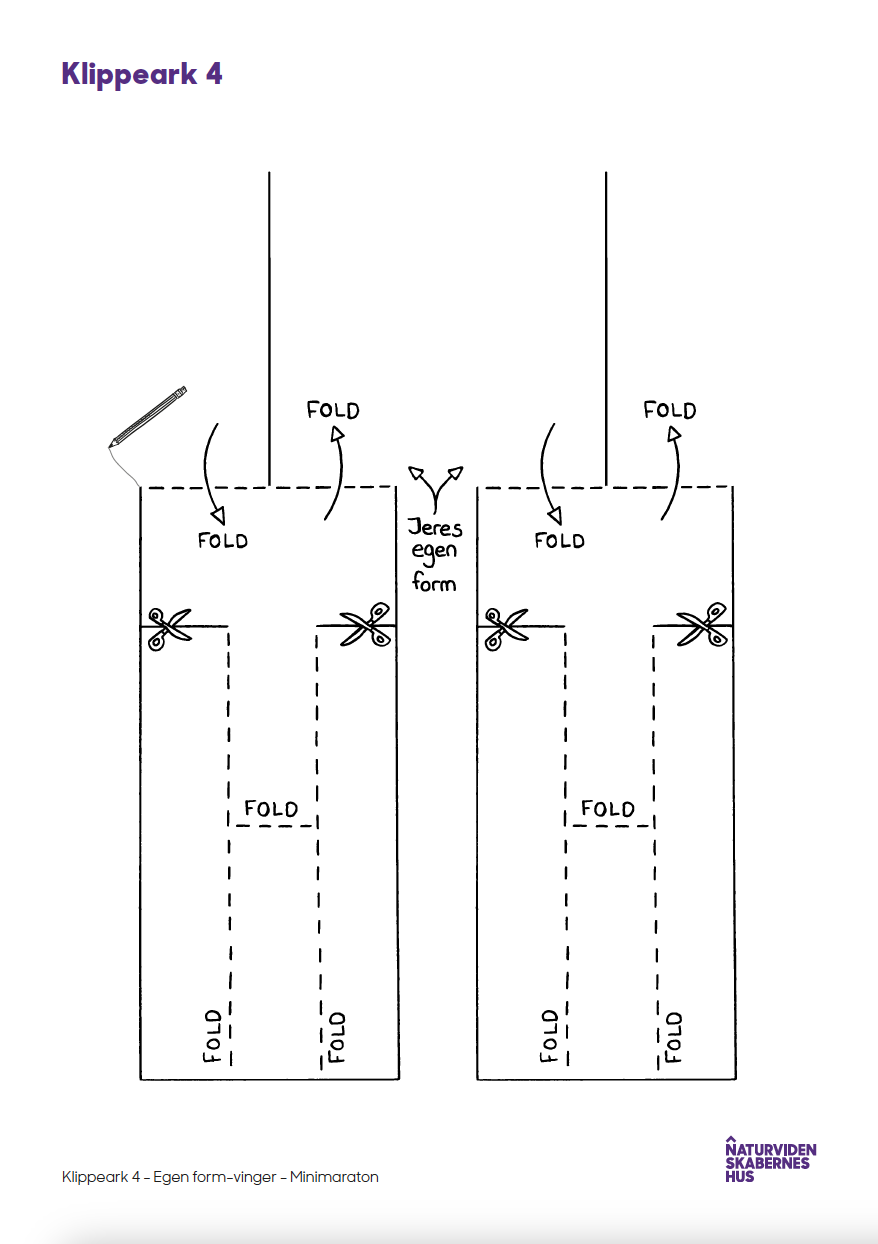 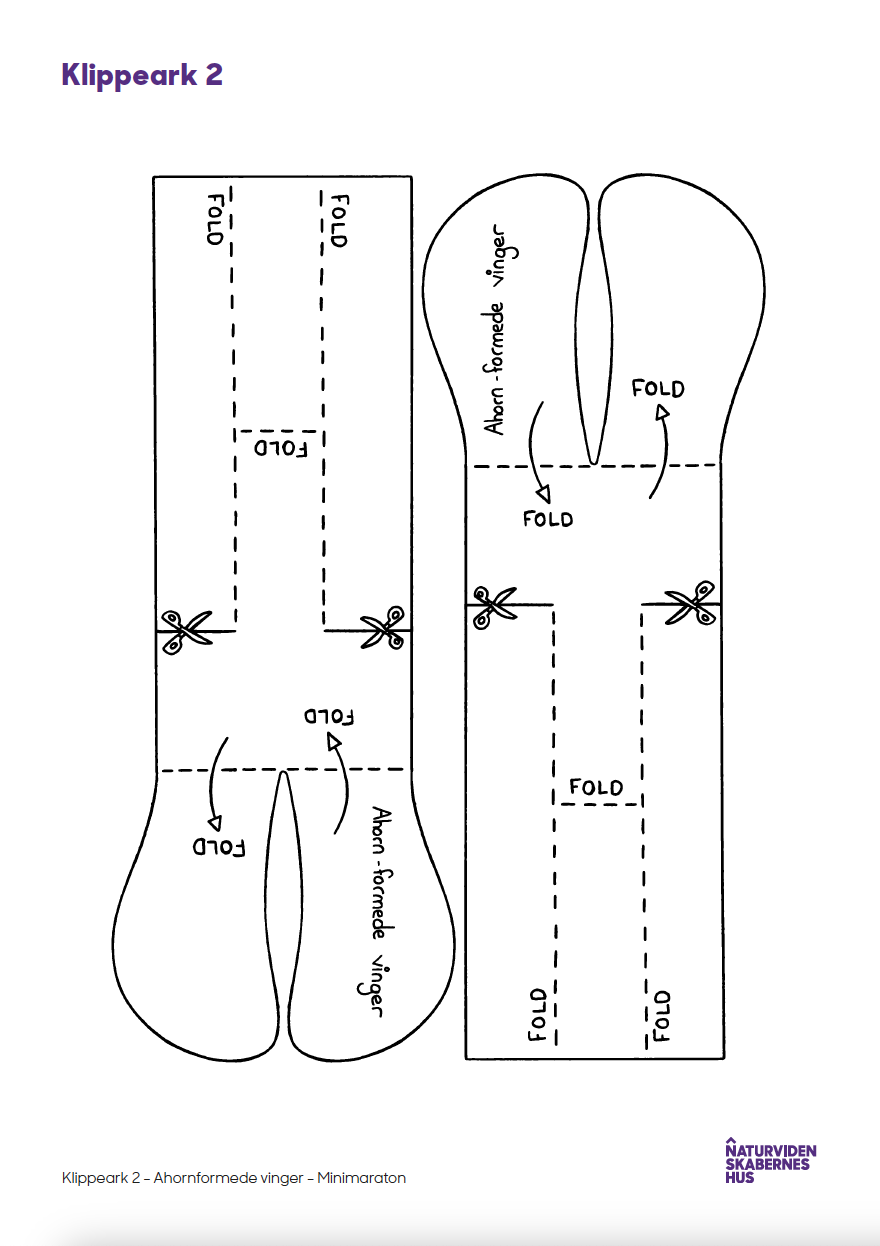 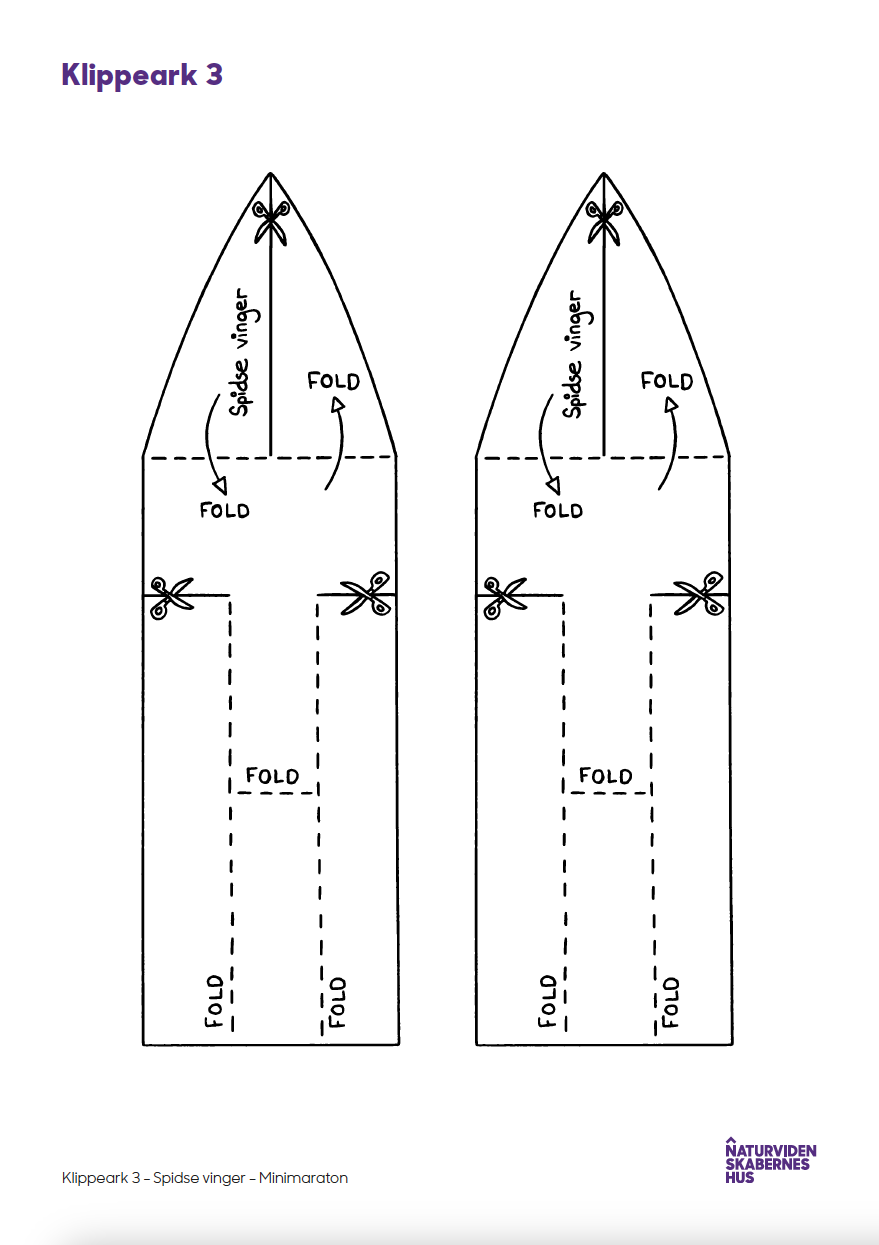 [Speaker Notes: Clips evt. klippeark 2 + 3 + 4 sammen]
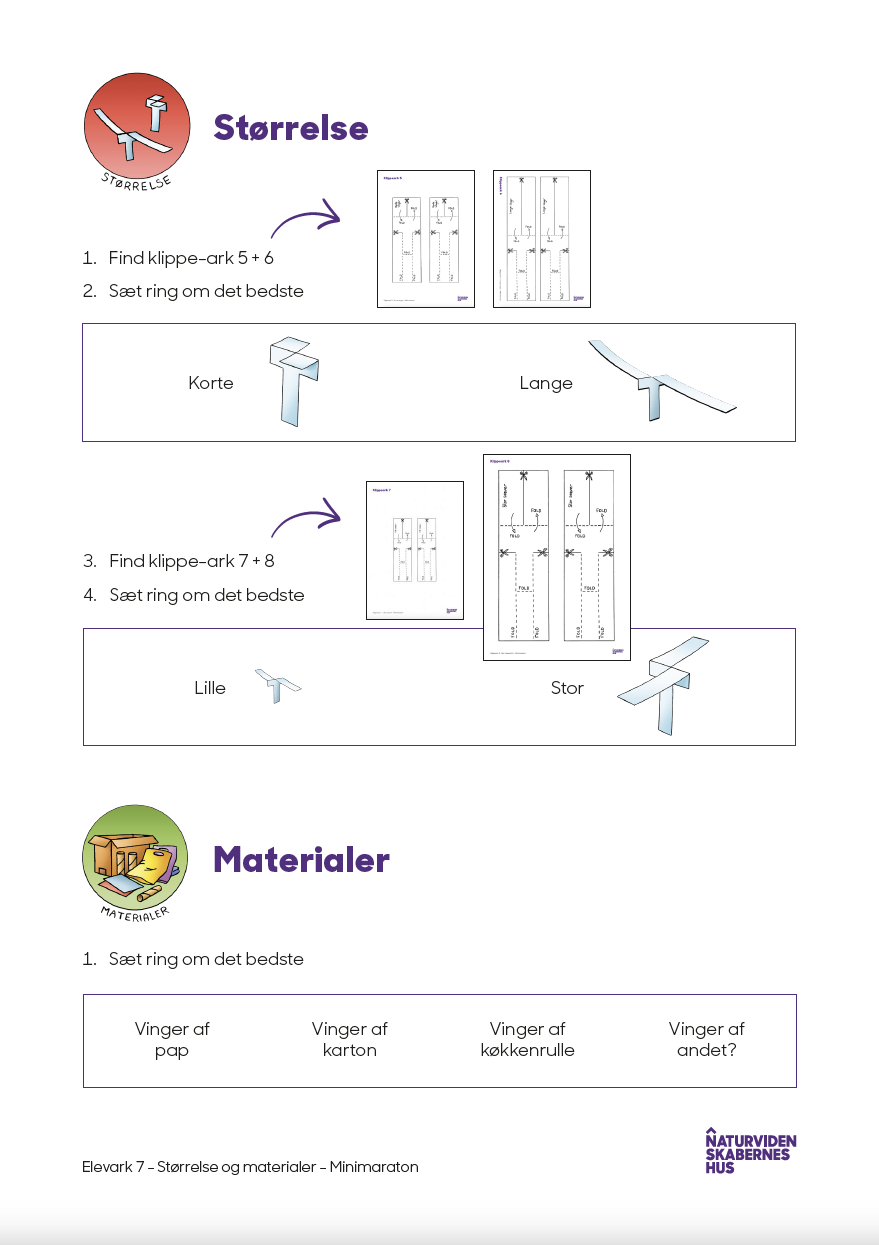 Elevark 7
Størrelse
Størrelse
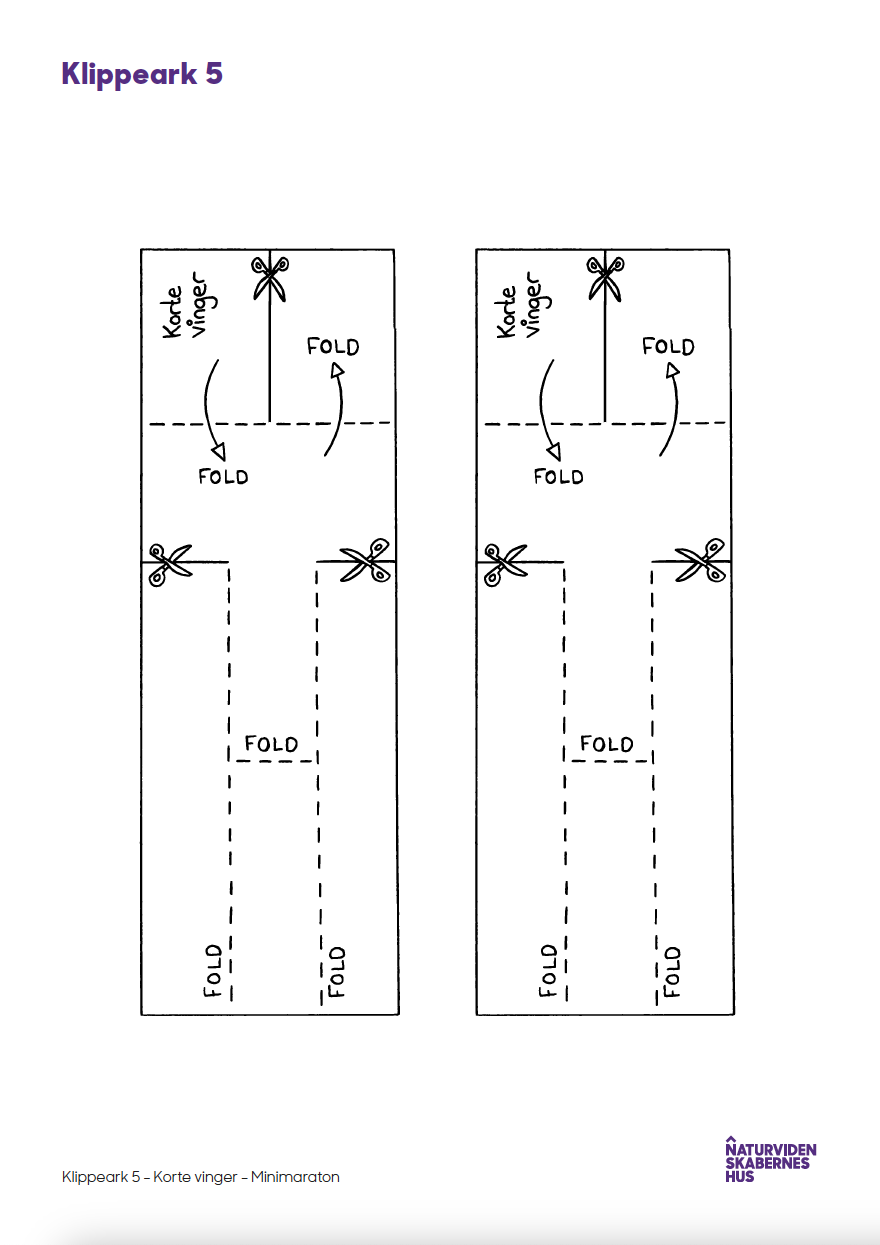 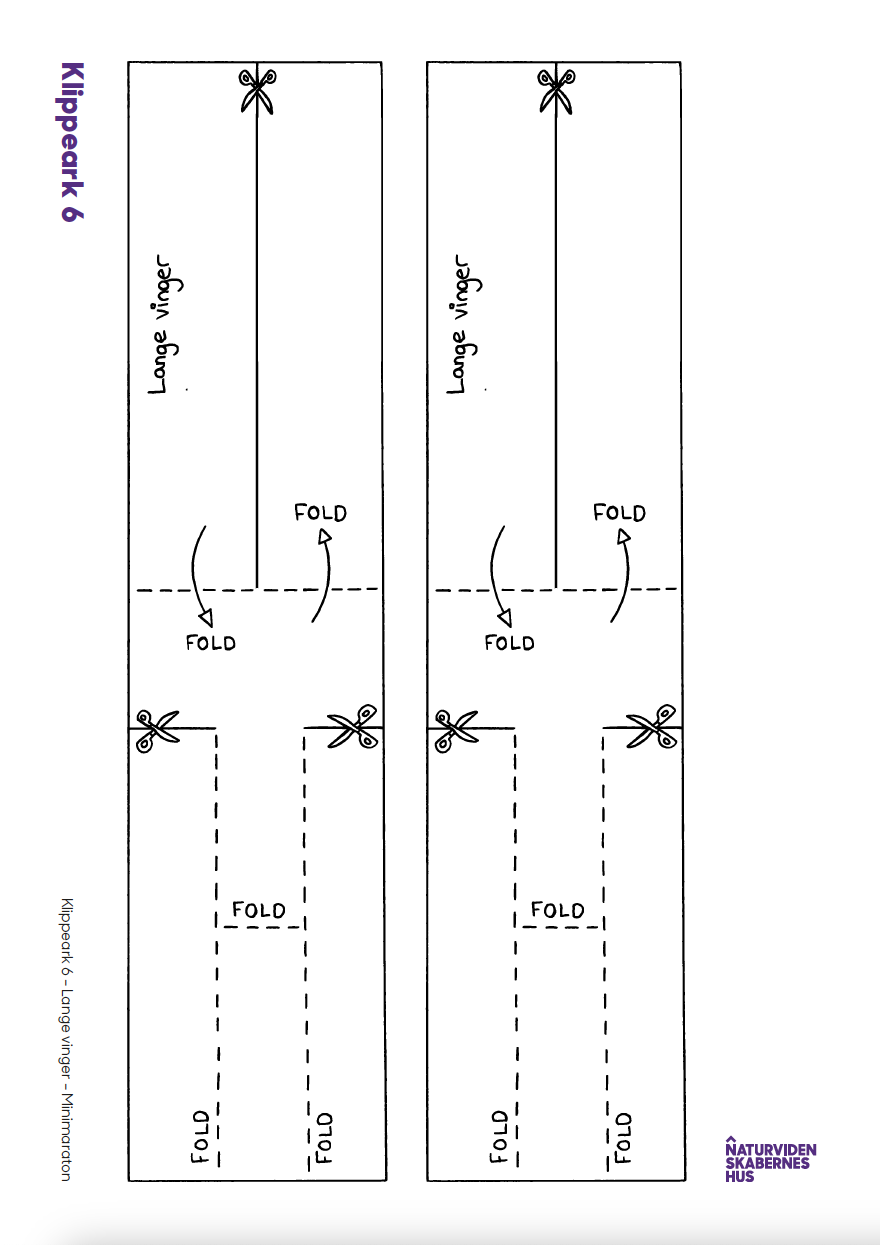 [Speaker Notes: Clips evt. klippeark 5 + 6 sammen]
Størrelse
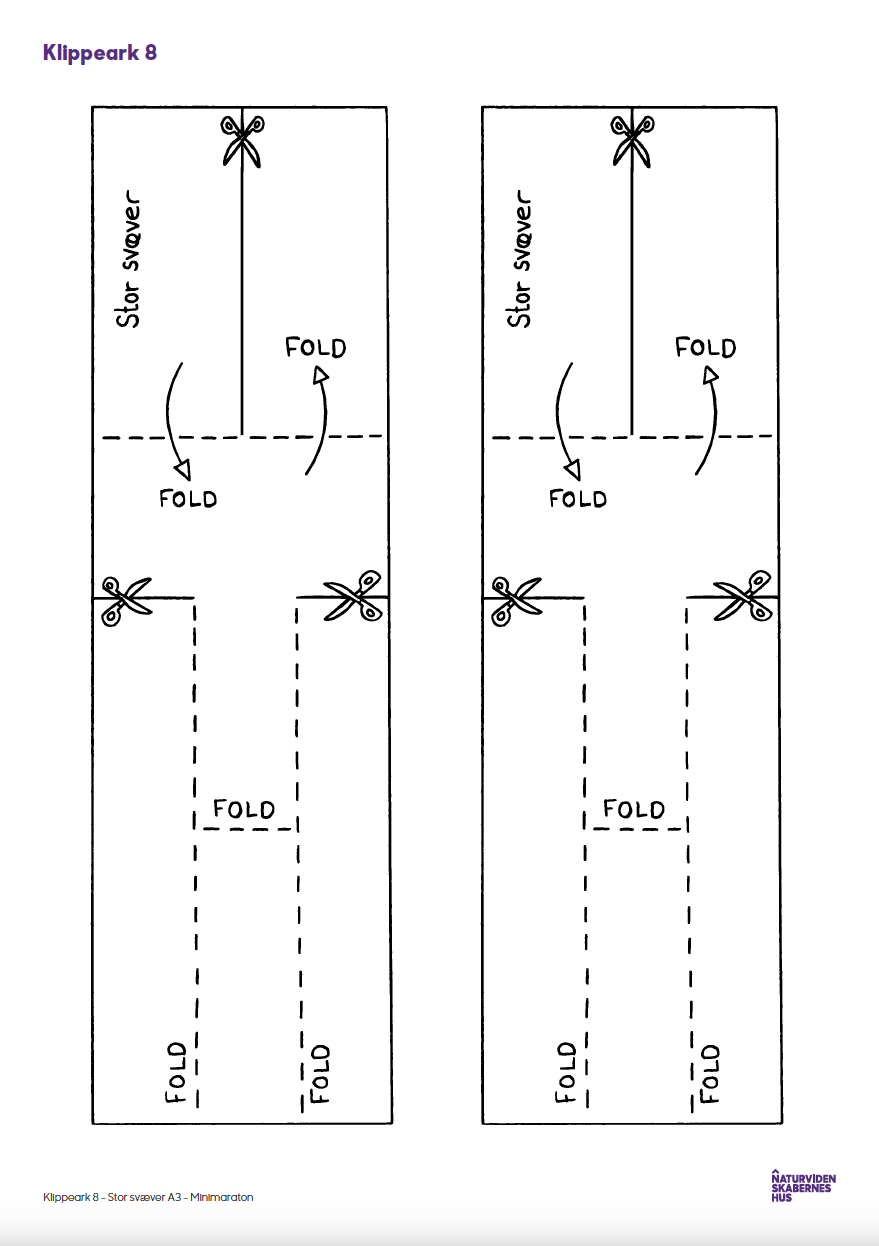 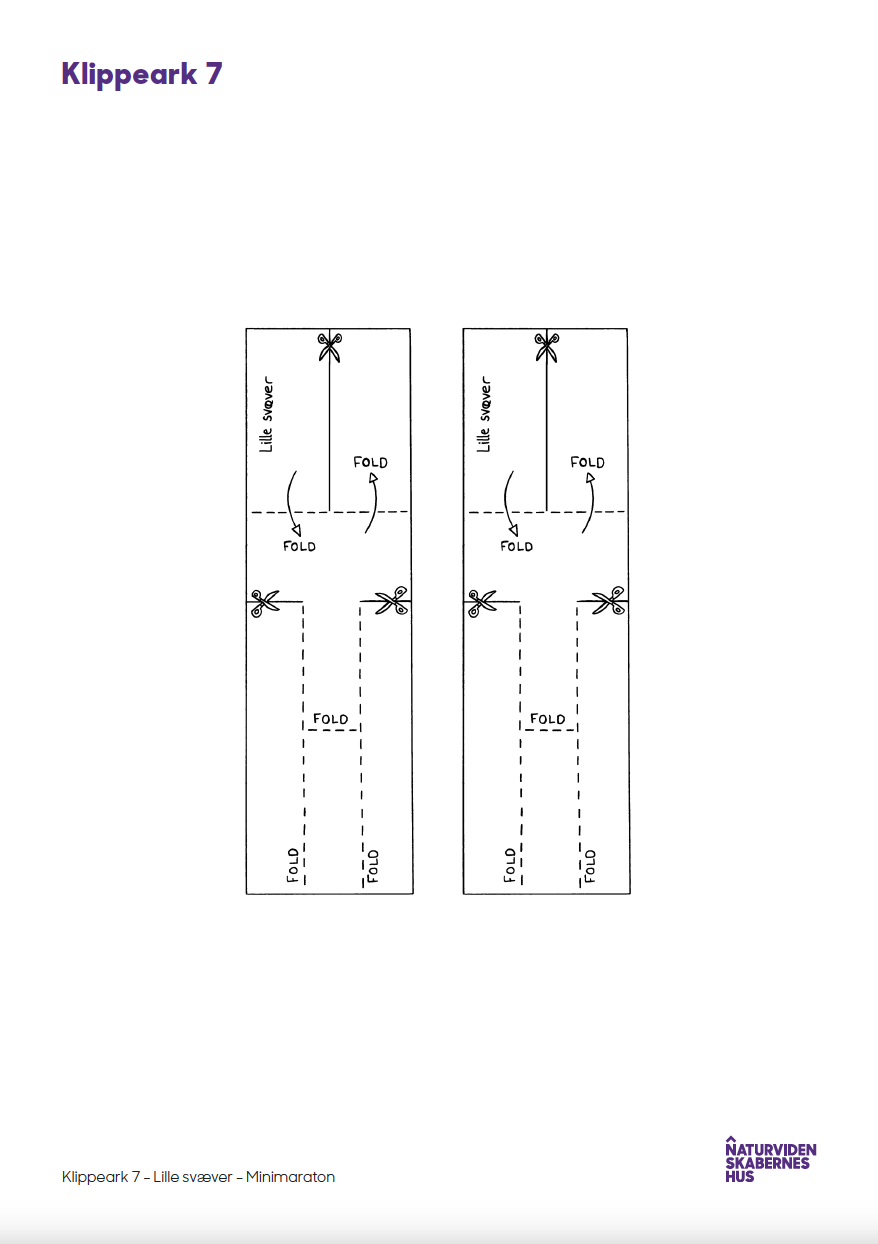 [Speaker Notes: Clips evt. klippeark 7 + 8 sammen]
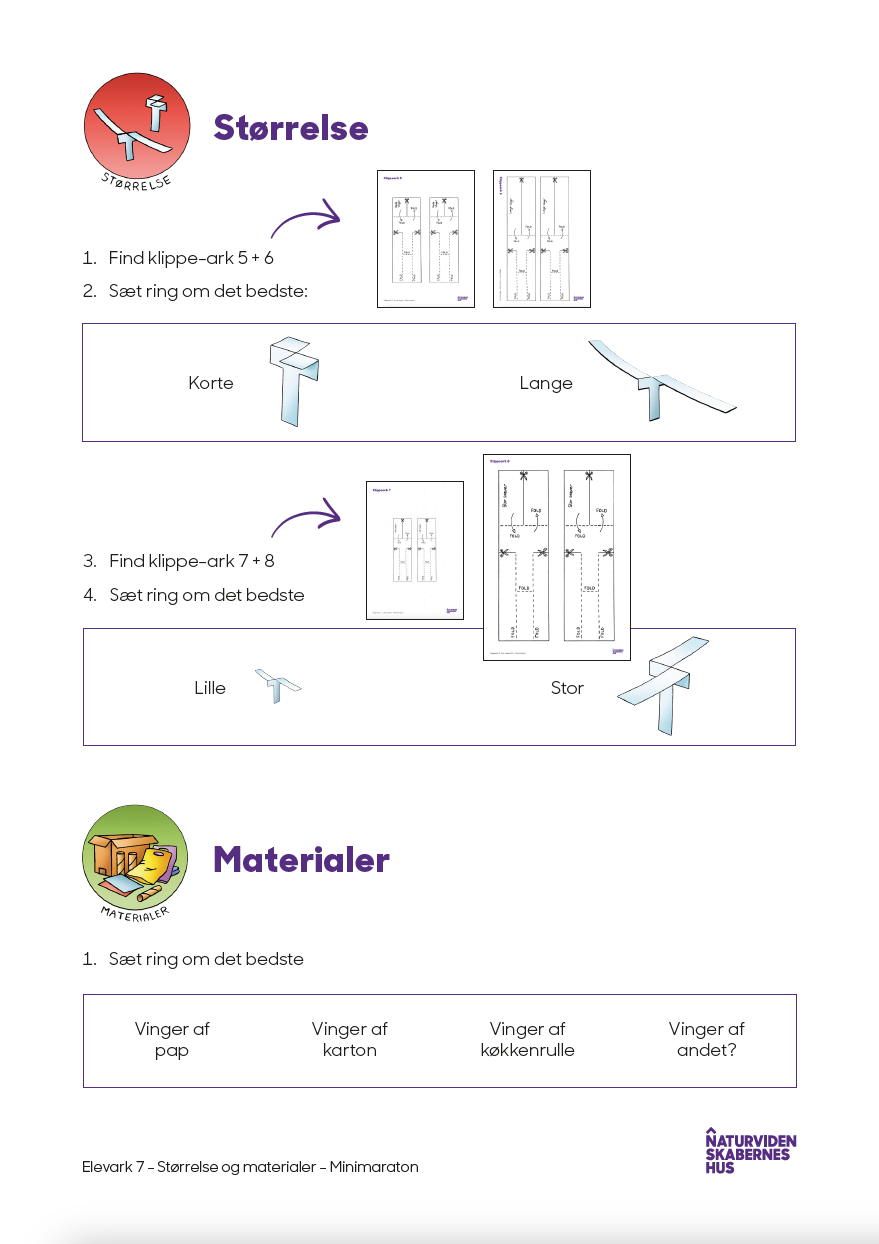 Elevark 7
Materialer
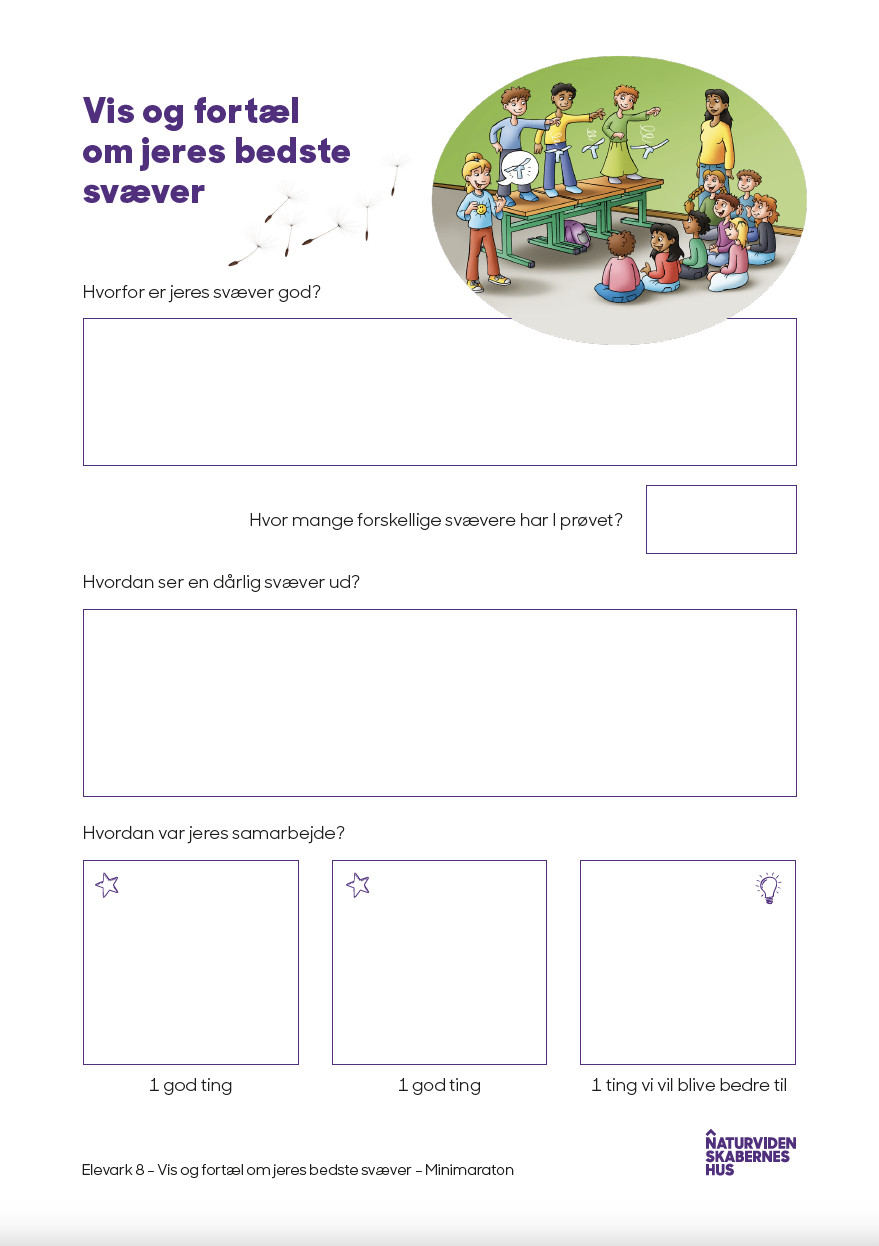 Præsentér
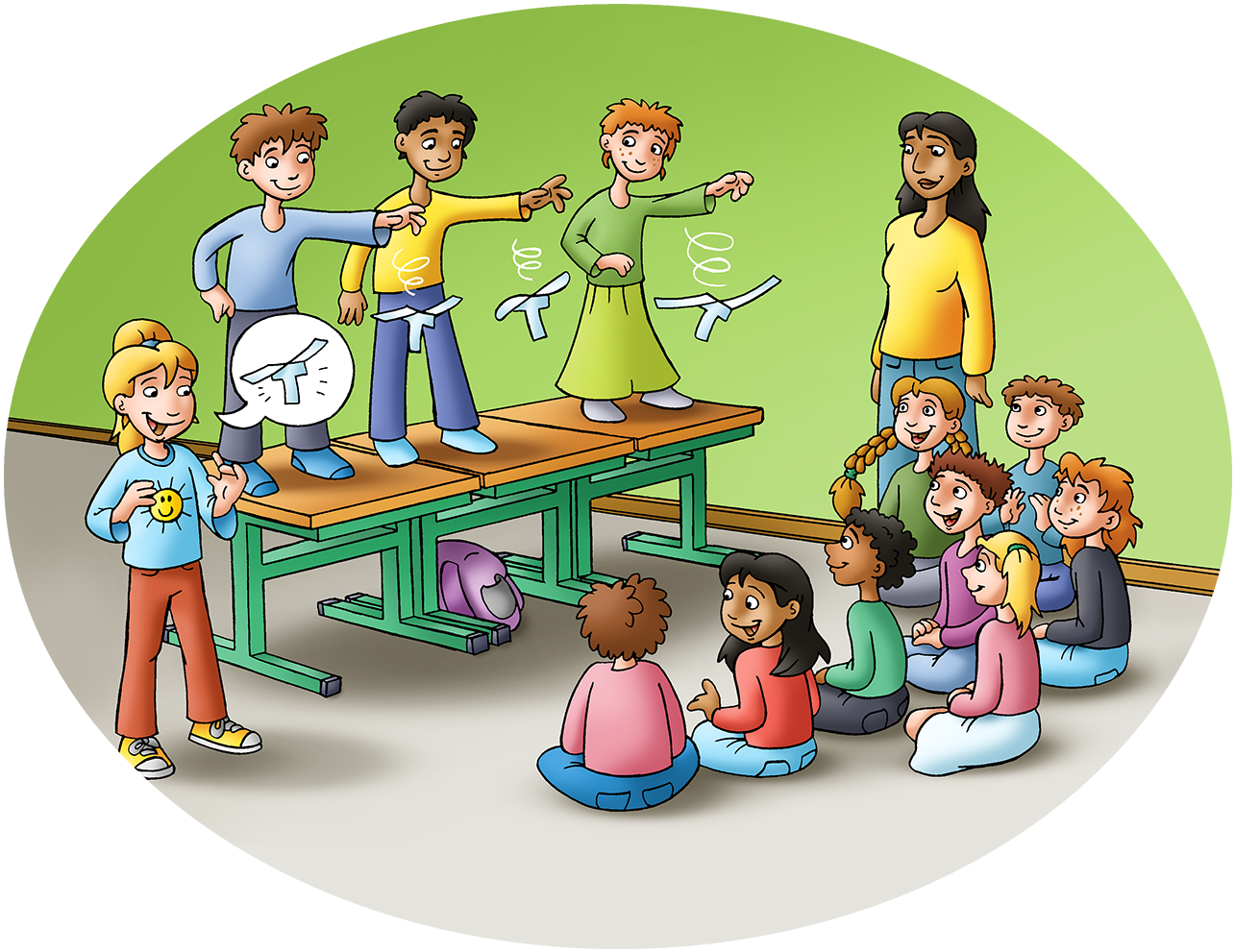 Ekstra udfordring
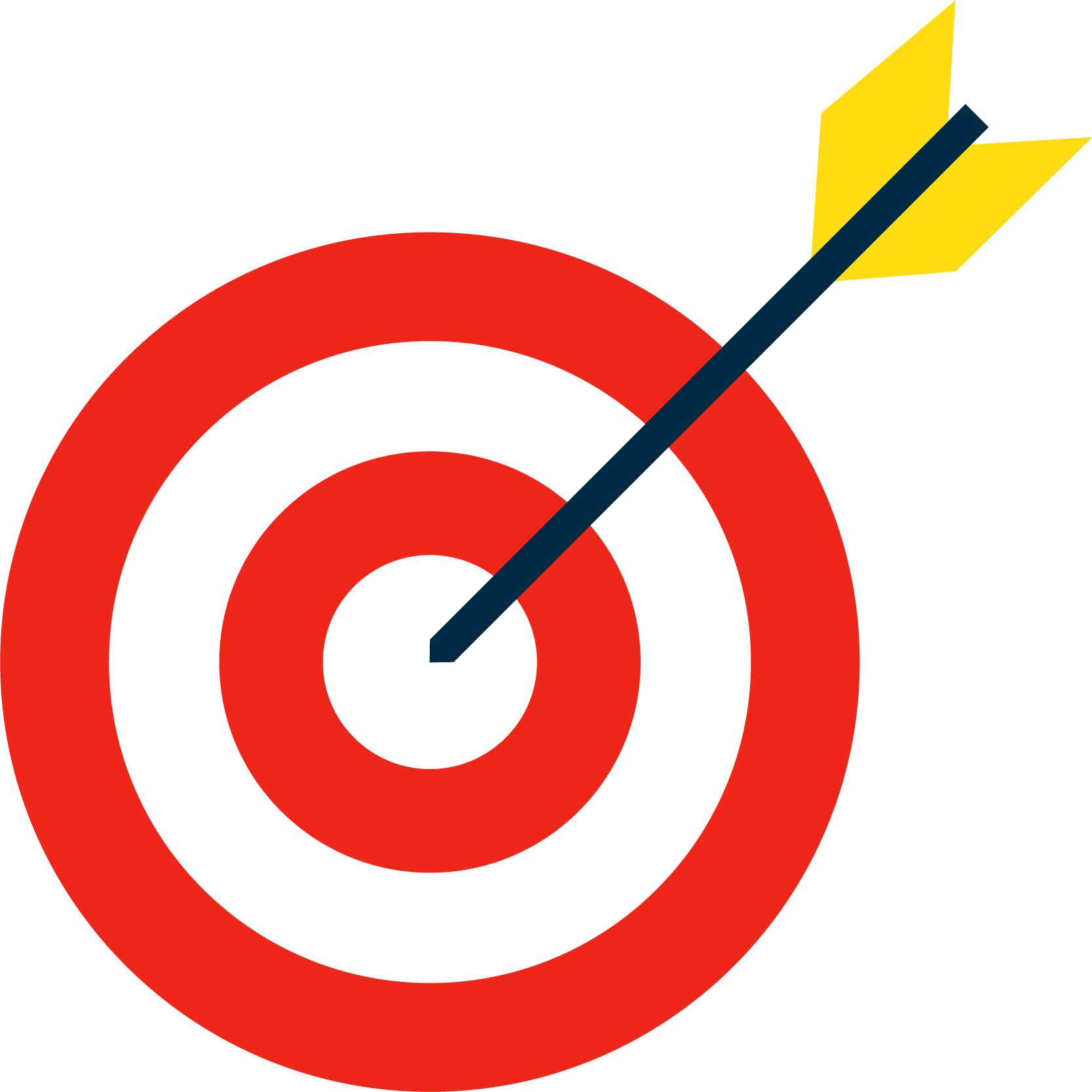 [Speaker Notes: Hvis vi kan nå det – få den til at lande et bestemt sted – eller hvem kommer tættest på?]
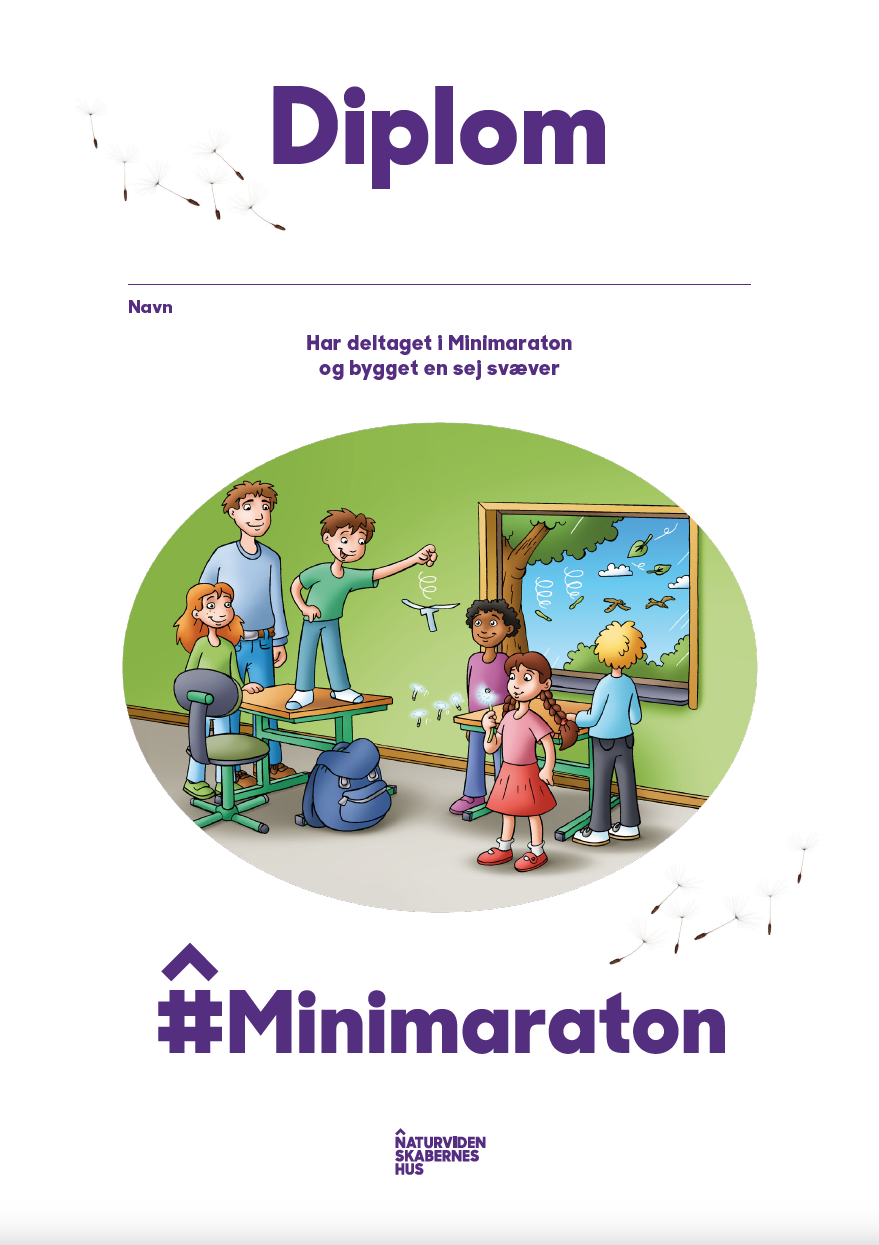 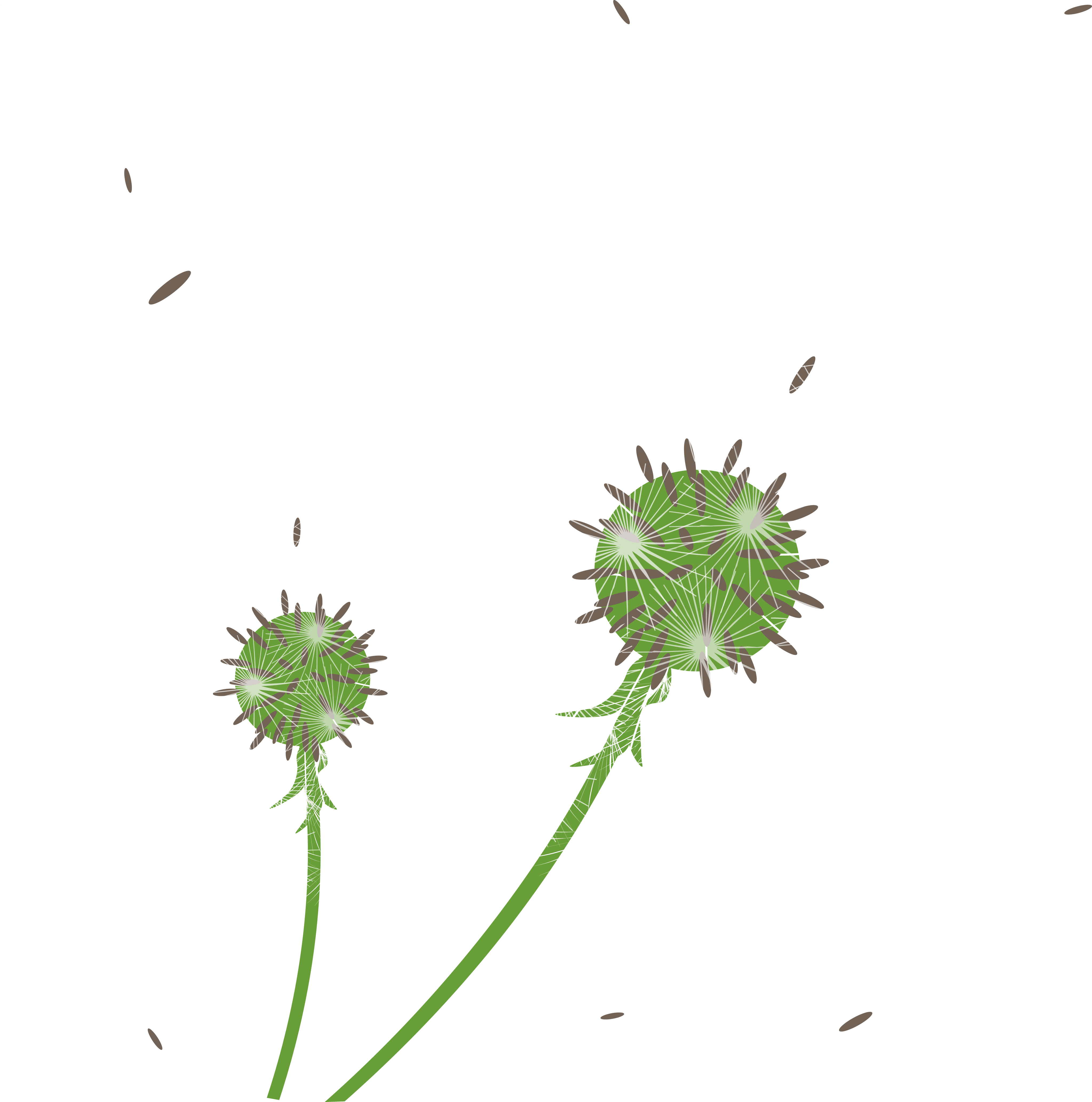